Chuẩn bị
Thứ … wgàǀ … κánƑ 9 wăm 2022
Ôn Ǉập bảng ηân 2;  5,
TǨn:
bảng εia 2;  5
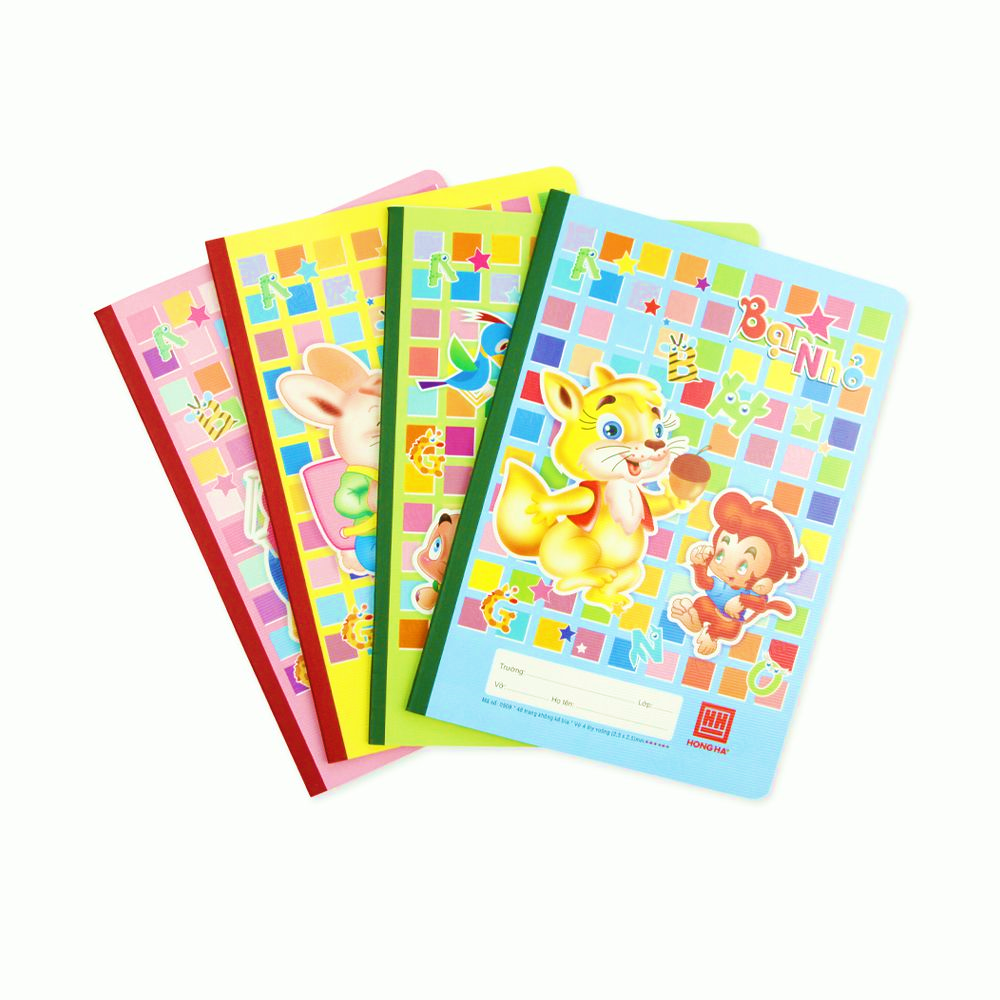 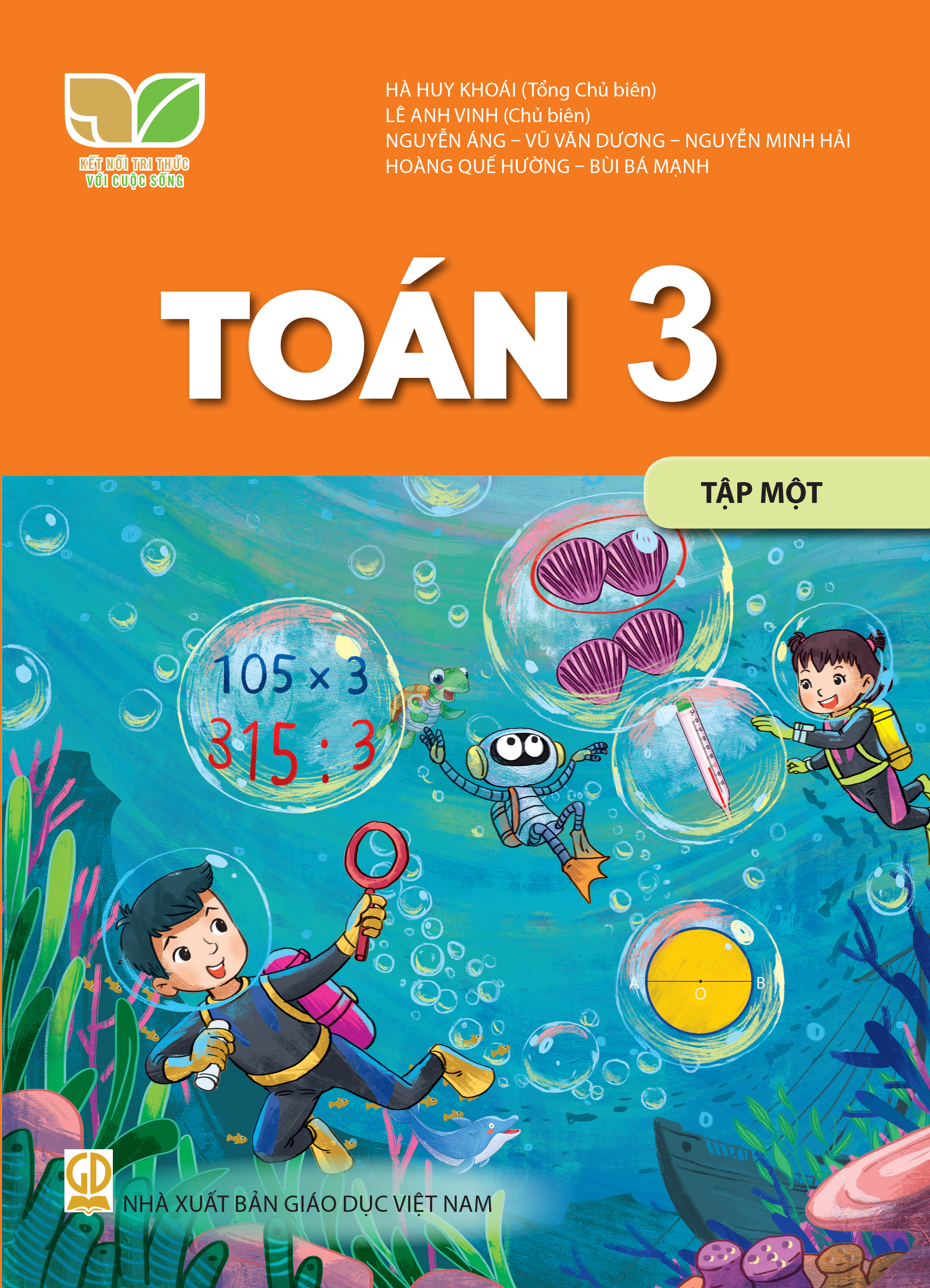 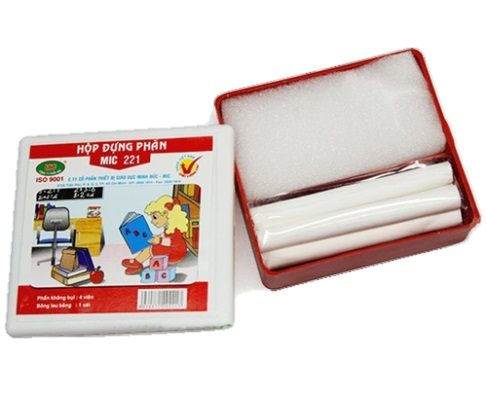 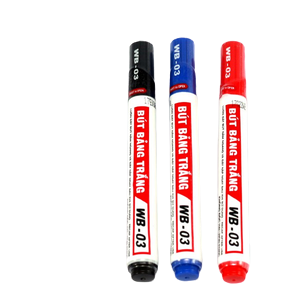 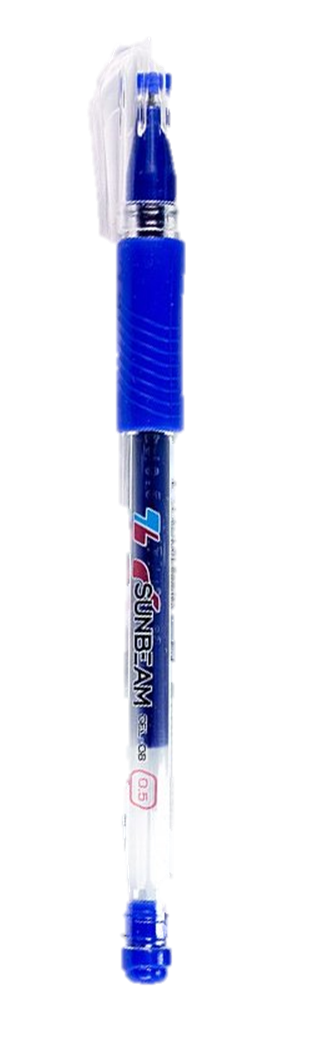 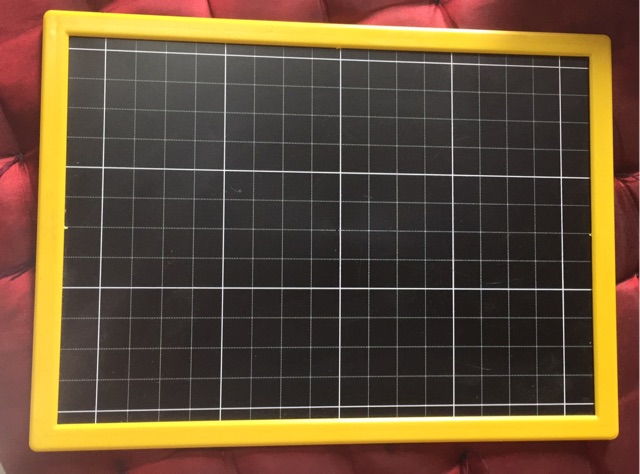 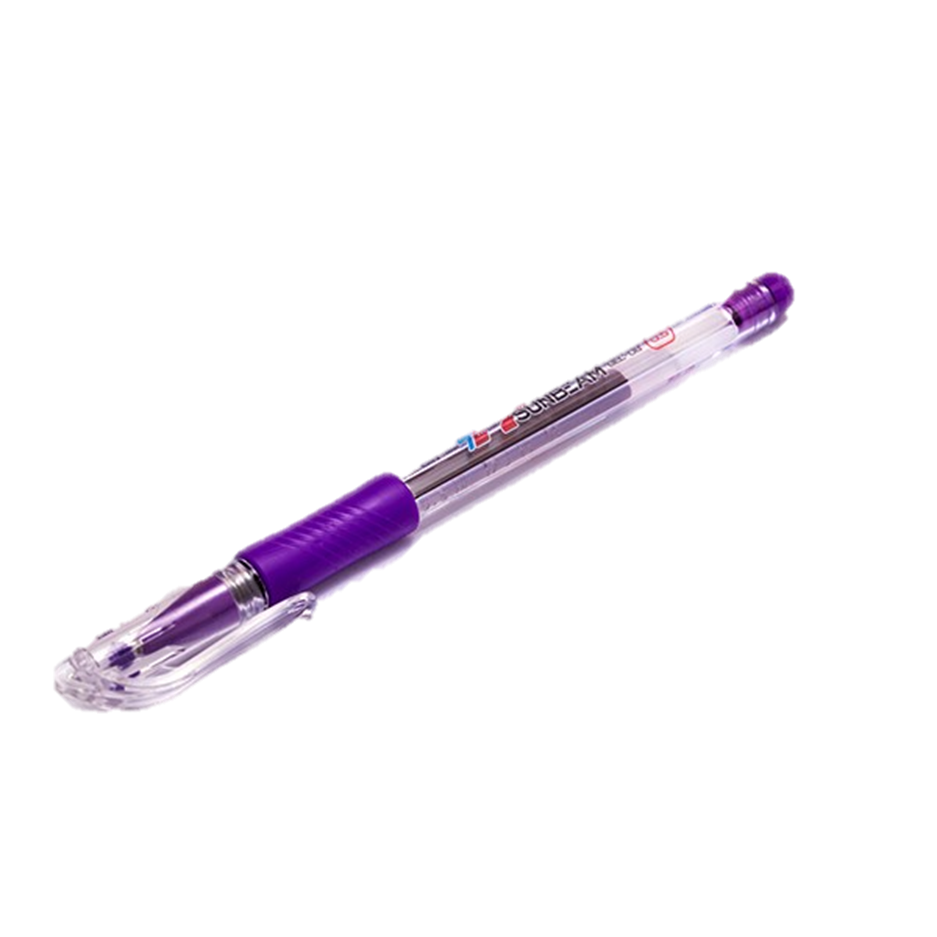 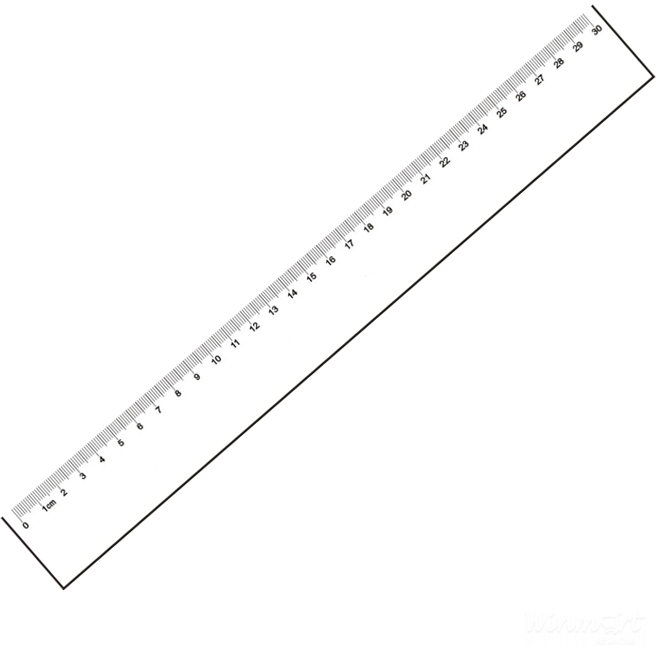 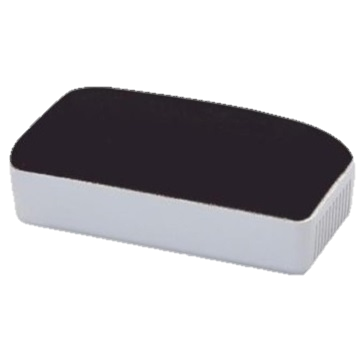 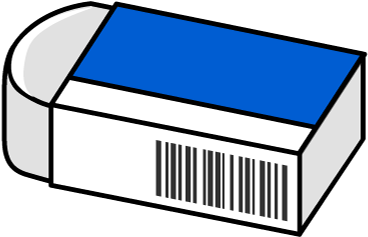 [Speaker Notes: Thầy cô thay thứ ngày vào sao cho phù hợp nhé!]
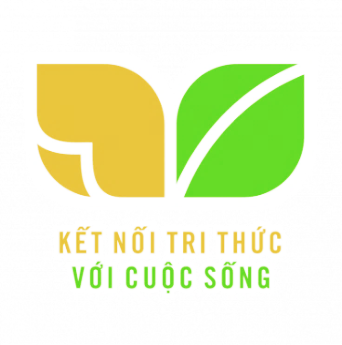 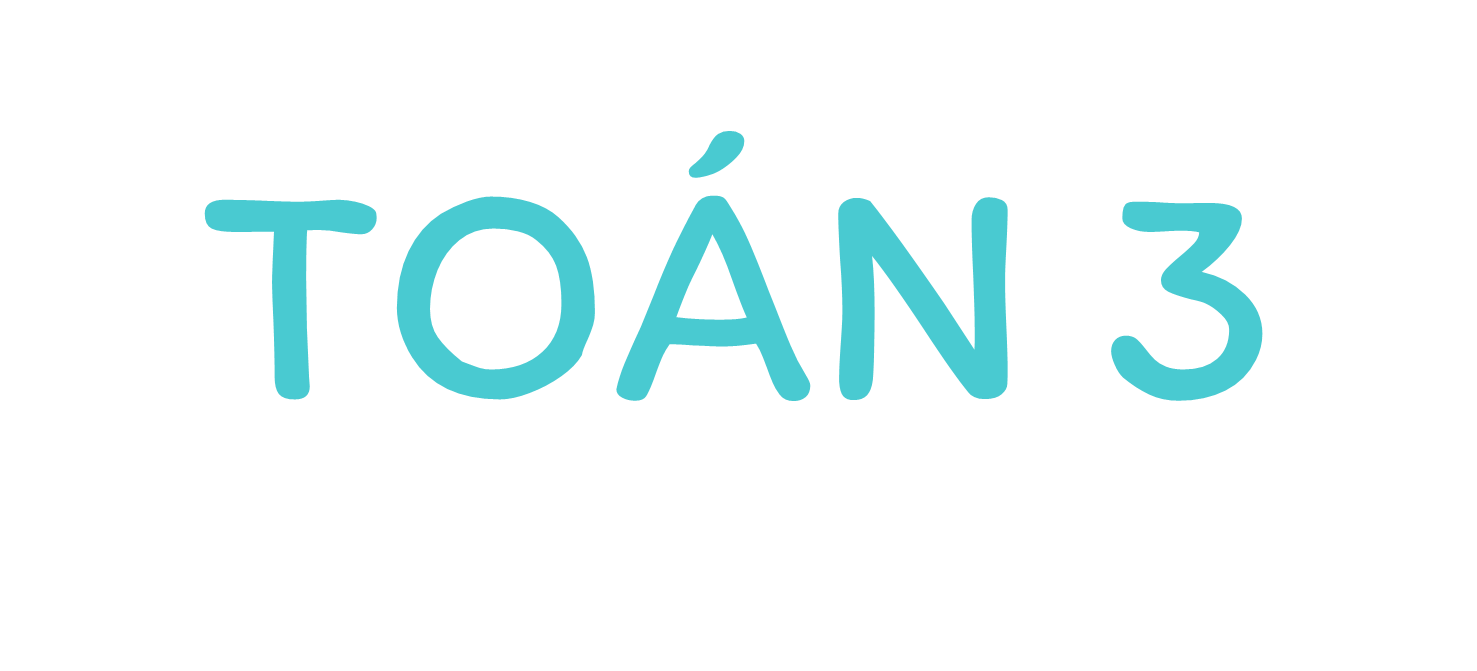 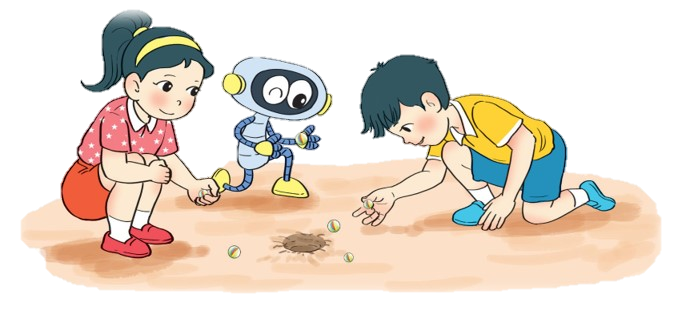 TOÁN 3
[Speaker Notes: Tác giả bộ ppt Toán + Tiếng Việt các lớp 1, 2, 3: Phan Thị Linh – Đà Nẵng
Sđt lh: 0916.604.268
+ Zalo: 0916.604.268
+ Facebook cá nhân: https://www.facebook.com/nhilinh.phan/
+ Nhóm chia sẻ tài liệu: https://www.facebook.com/groups/443096903751589
Hãy liên hệ chính chủ sản phẩm để được hỗ trợ và đồng hành trong suốt năm học nhé!]
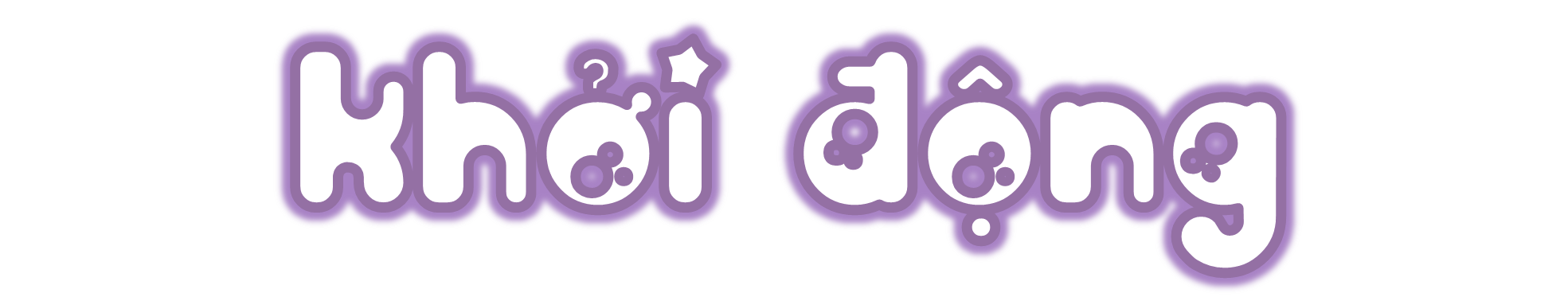 Đố các em, chúng mình đã học những bảng cửu chương nào?
Cùng thi tài xem ai ghi nhớ và đọc bảng cửu chương đã học?
[Speaker Notes: Tác giả bộ ppt Toán + Tiếng Việt các lớp 1, 2, 3: Phan Thị Linh – Đà Nẵng
Sđt lh: 0916.604.268
+ Zalo: 0916.604.268
+ Facebook cá nhân: https://www.facebook.com/nhilinh.phan/
+ Nhóm chia sẻ tài liệu: https://www.facebook.com/groups/443096903751589
Hãy liên hệ chính chủ sản phẩm để được hỗ trợ và đồng hành trong suốt năm học nhé!]
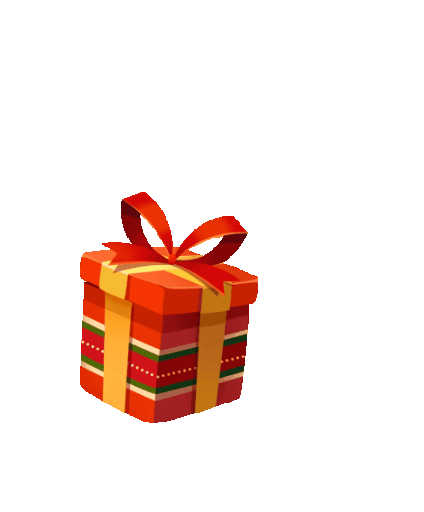 Chúc mừng các em đã khởi động xuất sắc!
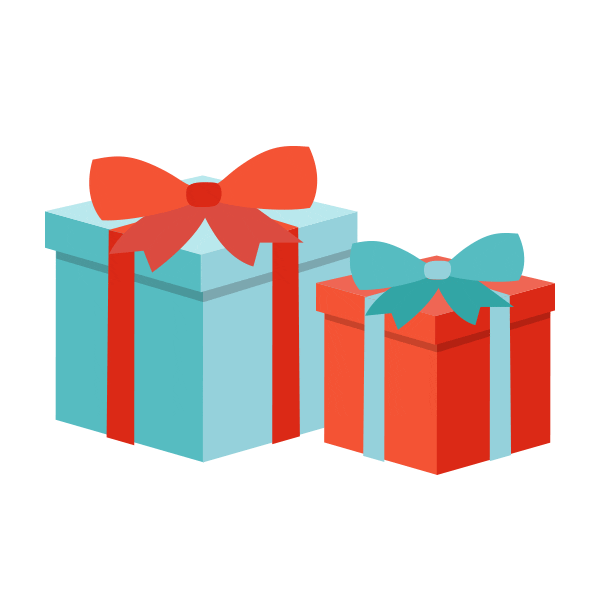 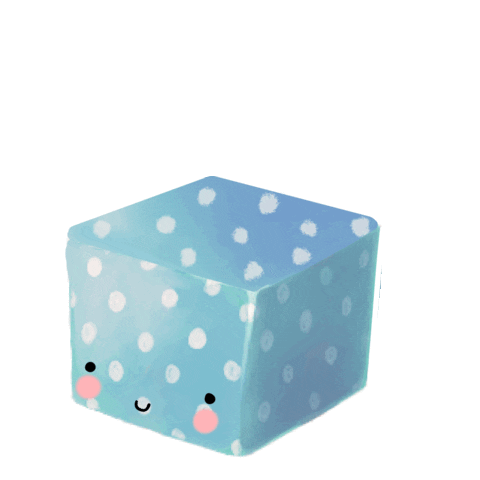 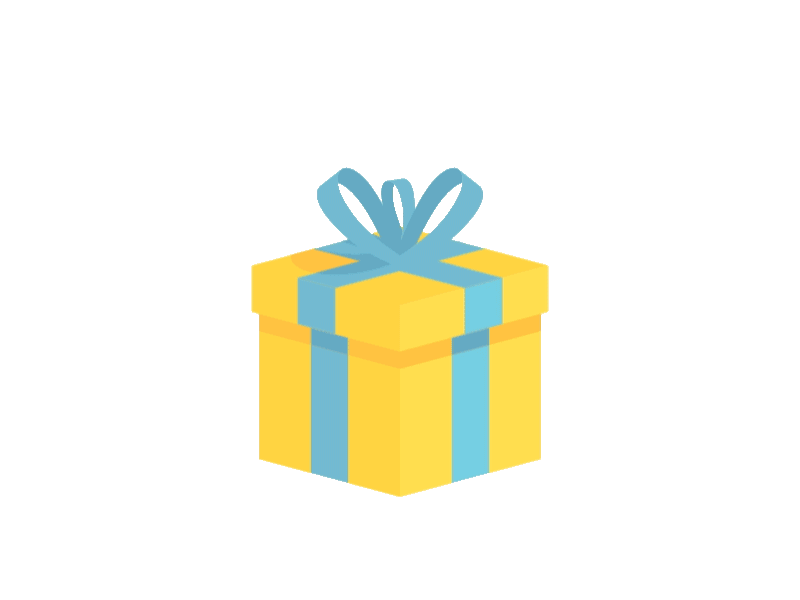 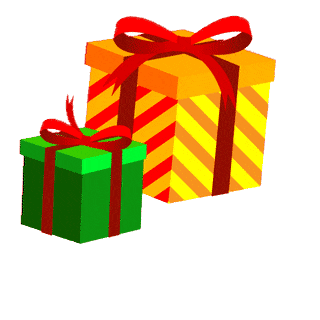 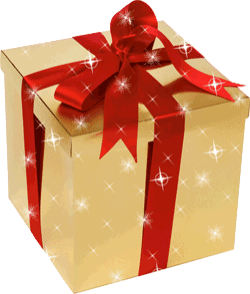 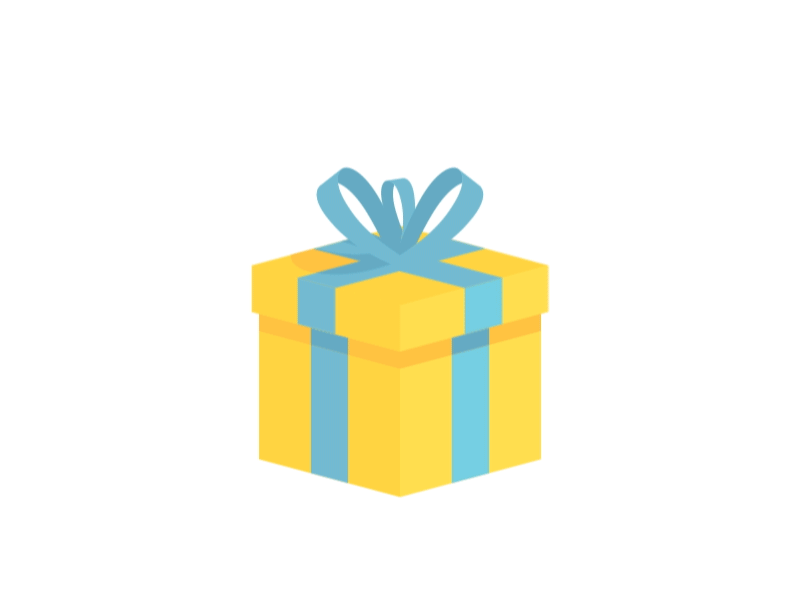 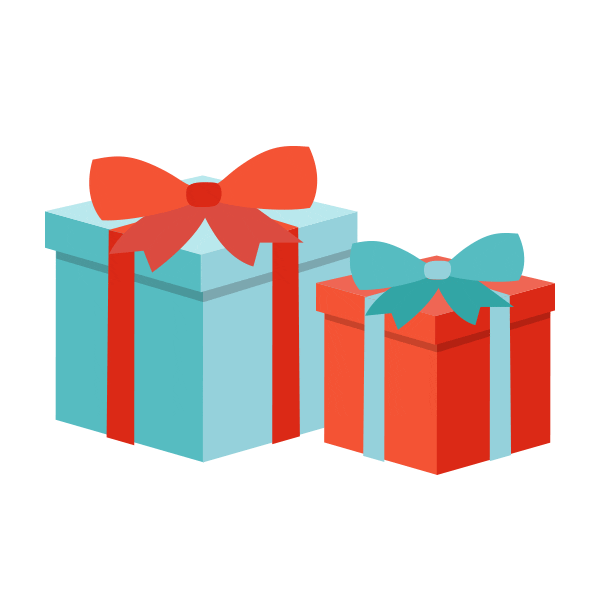 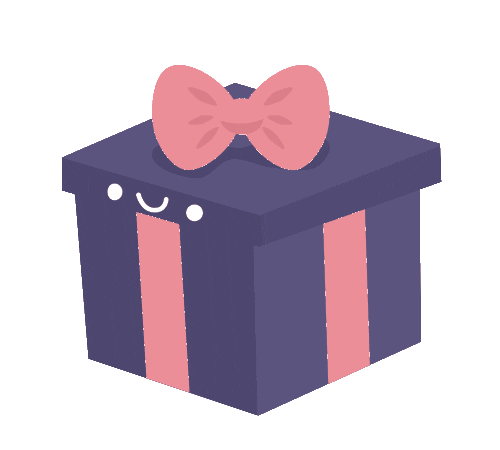 [Speaker Notes: GV tặng quà cho HS

Tác giả bộ ppt Toán + Tiếng Việt các lớp 1, 2, 3: Phan Thị Linh – Đà Nẵng
Sđt lh: 0916.604.268
+ Zalo: 0916.604.268
+ Facebook cá nhân: https://www.facebook.com/nhilinh.phan/
+ Nhóm chia sẻ tài liệu: https://www.facebook.com/groups/443096903751589
Hãy liên hệ chính chủ sản phẩm để được hỗ trợ và đồng hành trong suốt năm học nhé!]
CHỦ ĐỀ 1:
ÔN TẬP VÀ BỔ SUNG
BÀI 4:
ÔN TẬP BẢNG NHÂN 2; 5, 
BẢNG CHIA 2; 5
(tiết 1)
[Speaker Notes: Tác giả bộ ppt Toán + Tiếng Việt các lớp 1, 2, 3: Phan Thị Linh – Đà Nẵng
Sđt lh: 0916.604.268
+ Zalo: 0916.604.268
+ Facebook cá nhân: https://www.facebook.com/nhilinh.phan/
+ Nhóm chia sẻ tài liệu: https://www.facebook.com/groups/443096903751589
Hãy liên hệ chính chủ sản phẩm để được hỗ trợ và đồng hành trong suốt năm học nhé!]
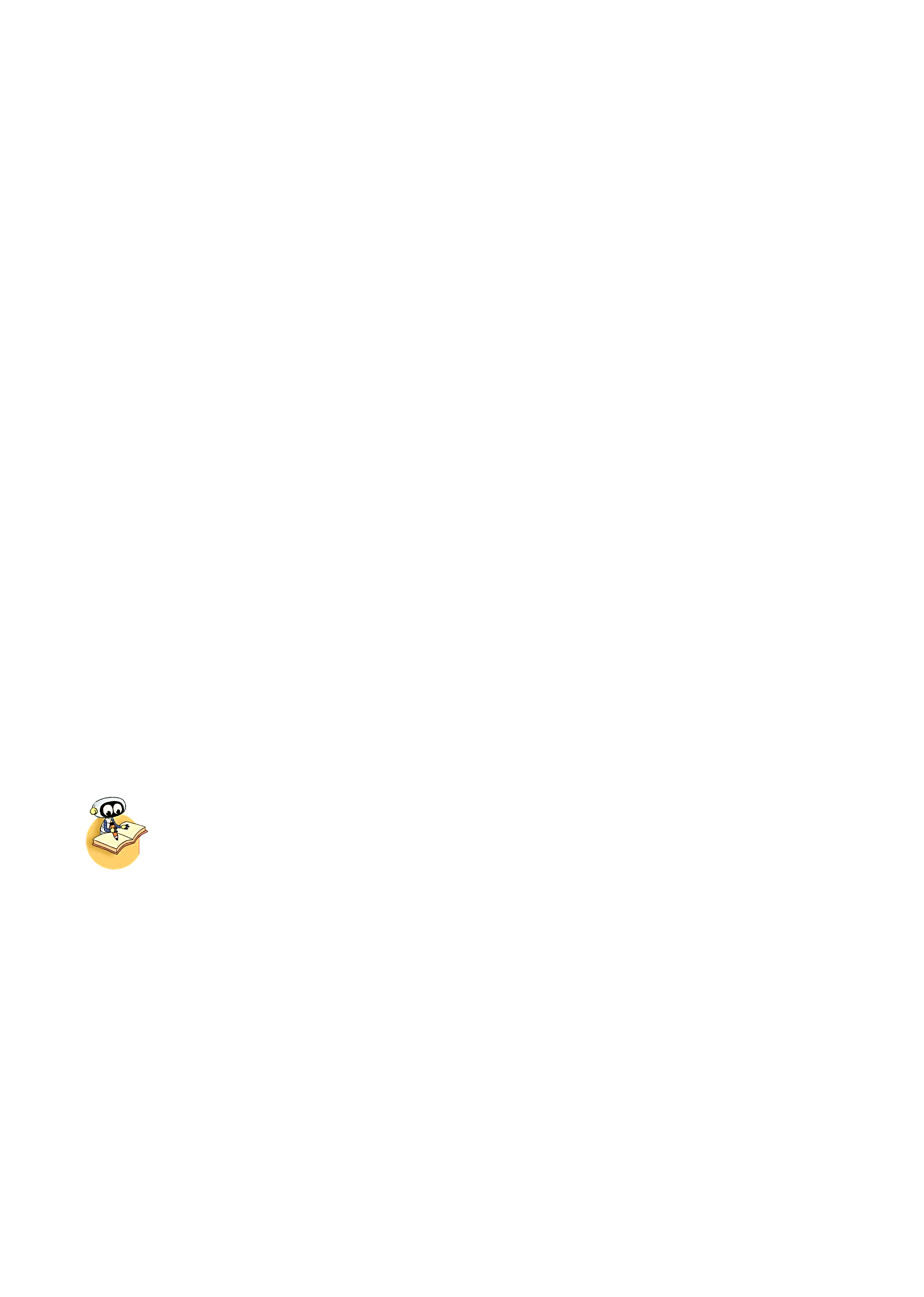 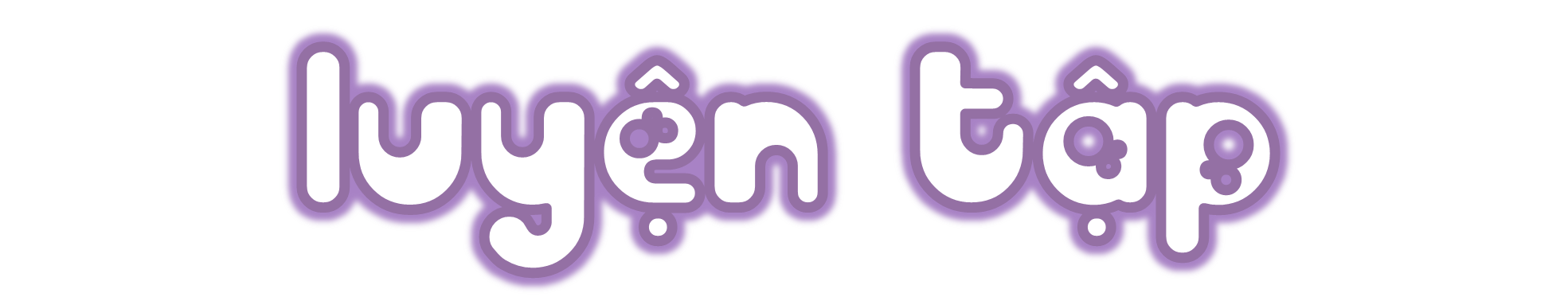 Trang 14
Luyện tập
[Speaker Notes: Tác giả bộ ppt Toán + Tiếng Việt các lớp 1, 2, 3: Phan Thị Linh – Đà Nẵng
Sđt lh: 0916.604.268
+ Zalo: 0916.604.268
+ Facebook cá nhân: https://www.facebook.com/nhilinh.phan/
+ Nhóm chia sẻ tài liệu: https://www.facebook.com/groups/443096903751589
Hãy liên hệ chính chủ sản phẩm để được hỗ trợ và đồng hành trong suốt năm học nhé!]
Số?
a)
1
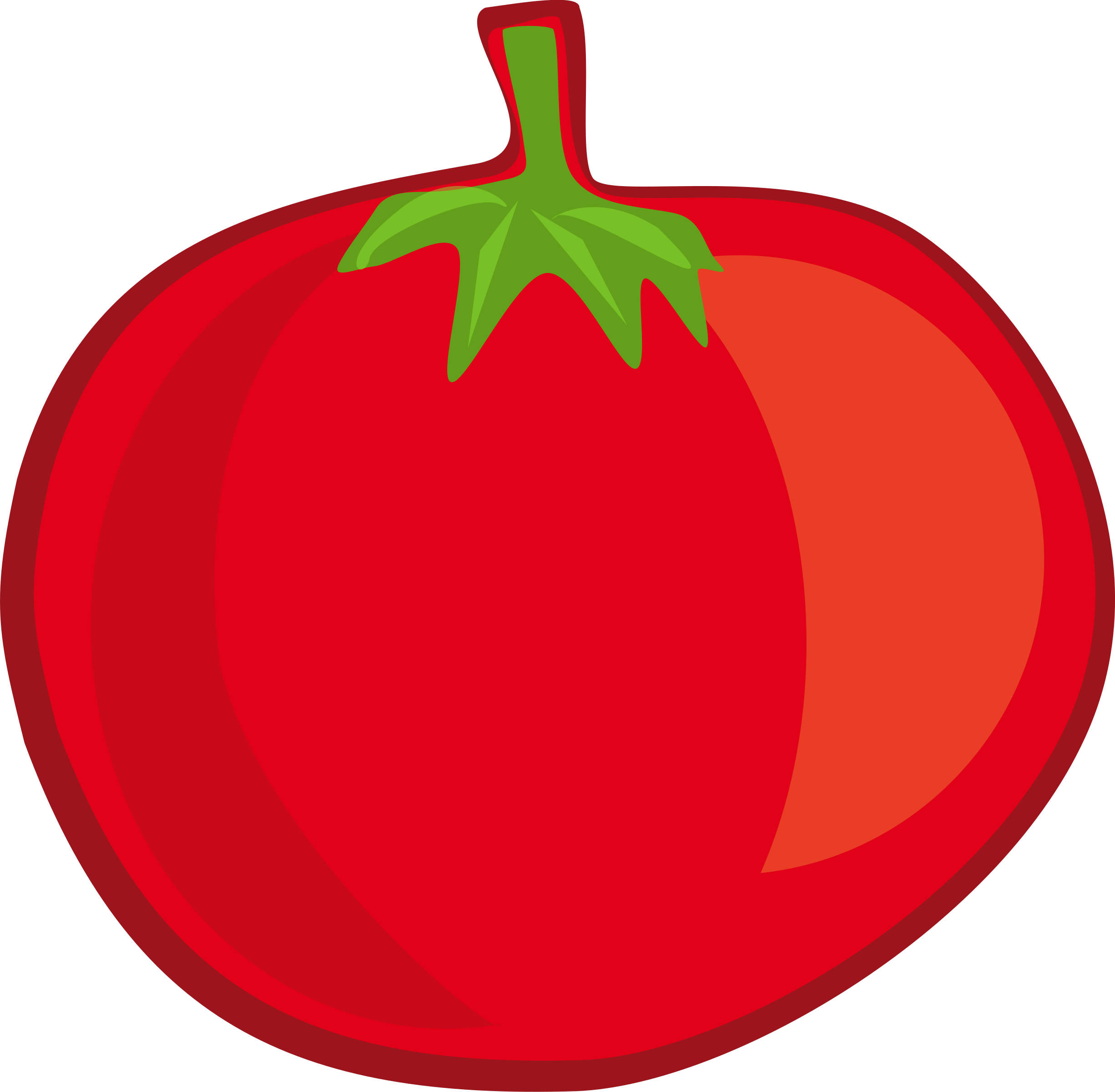 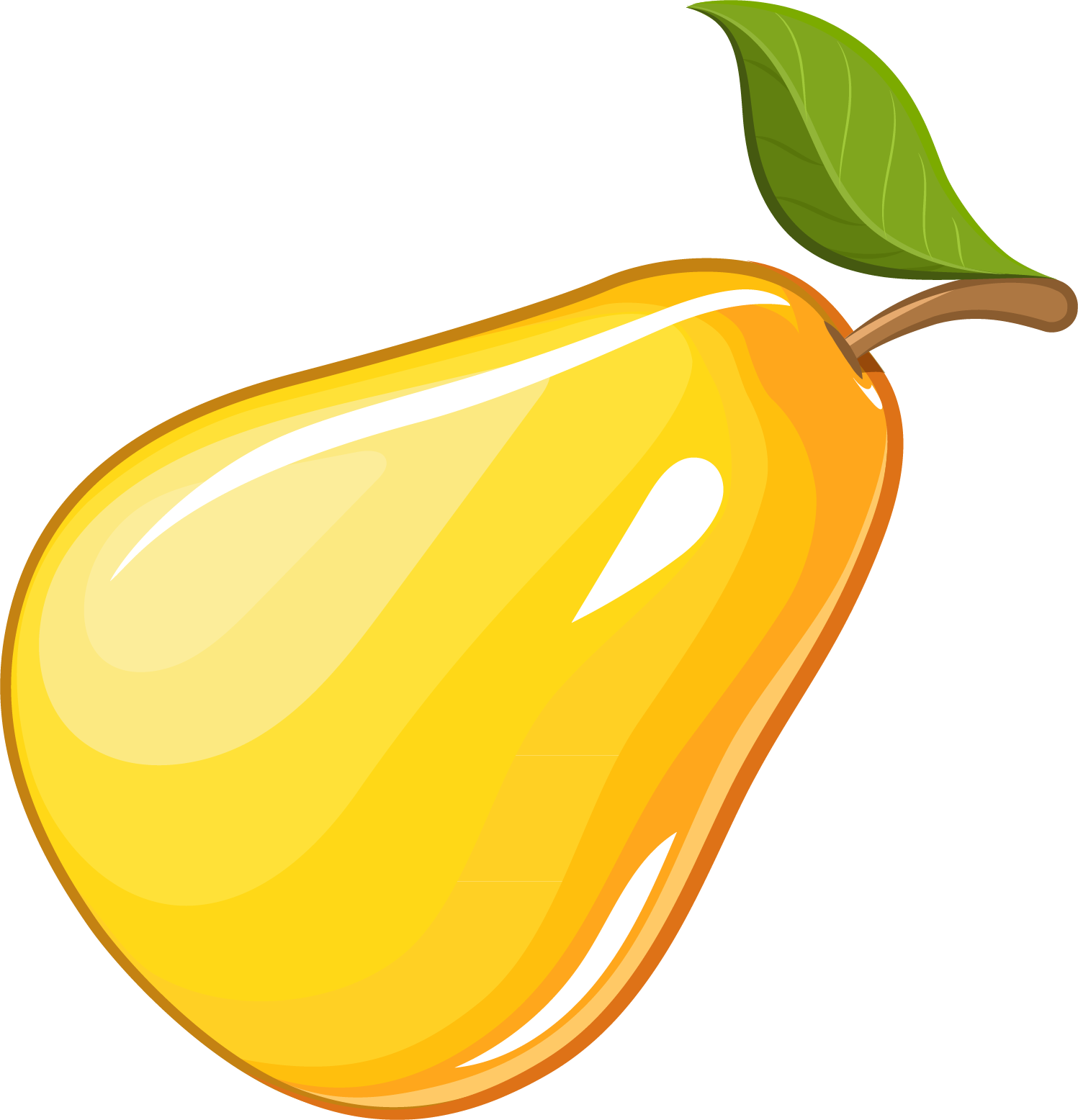 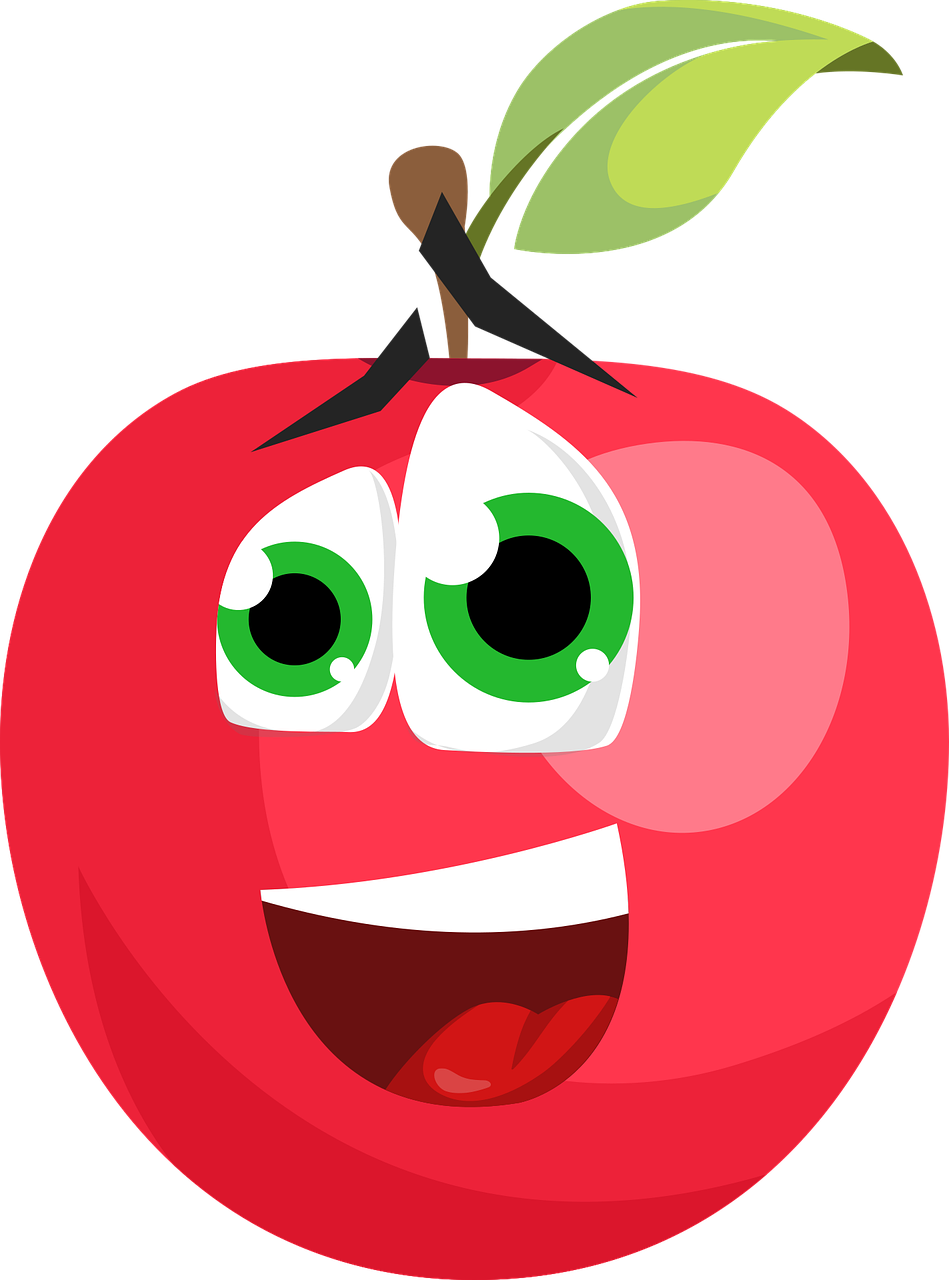 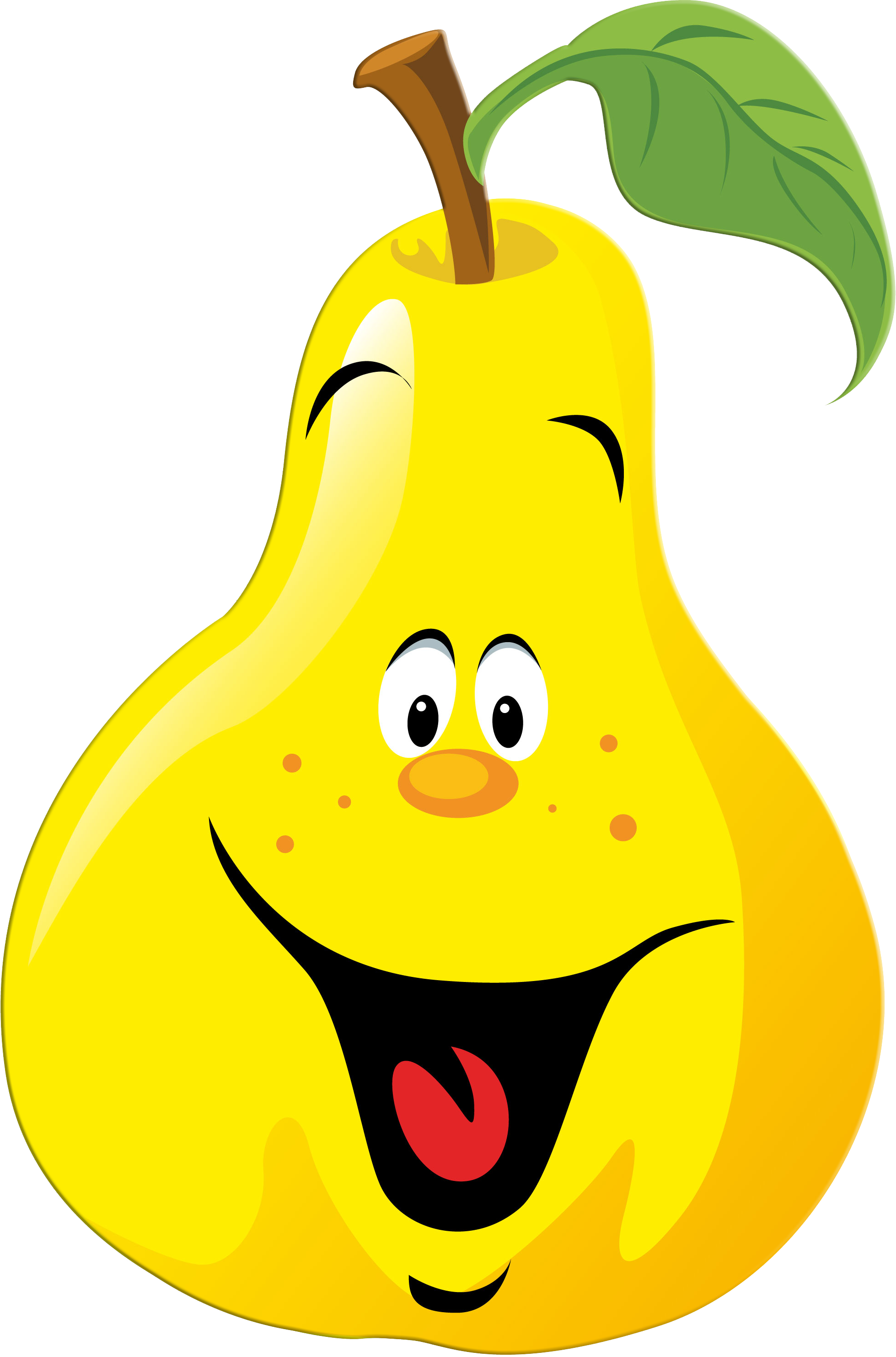 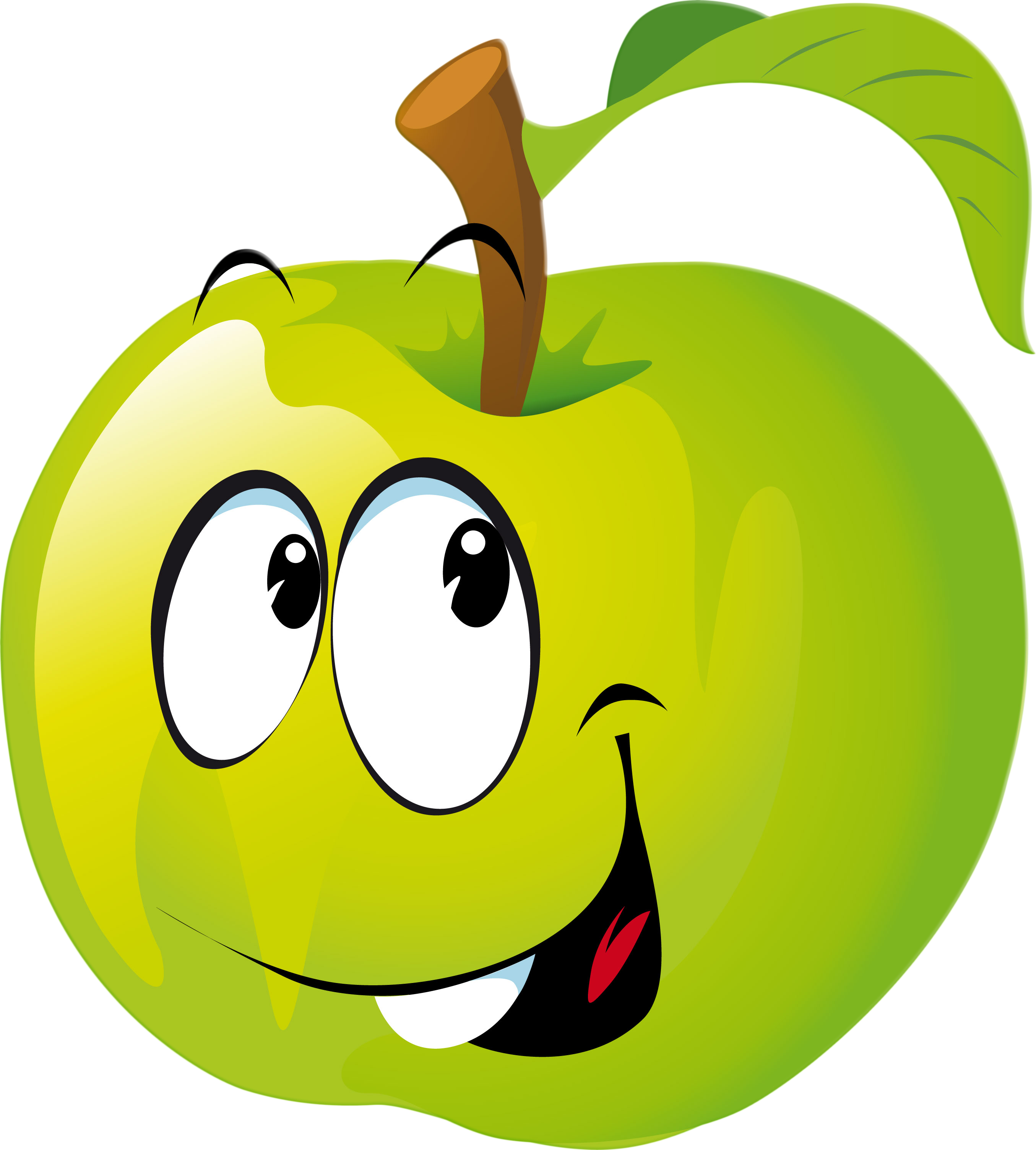 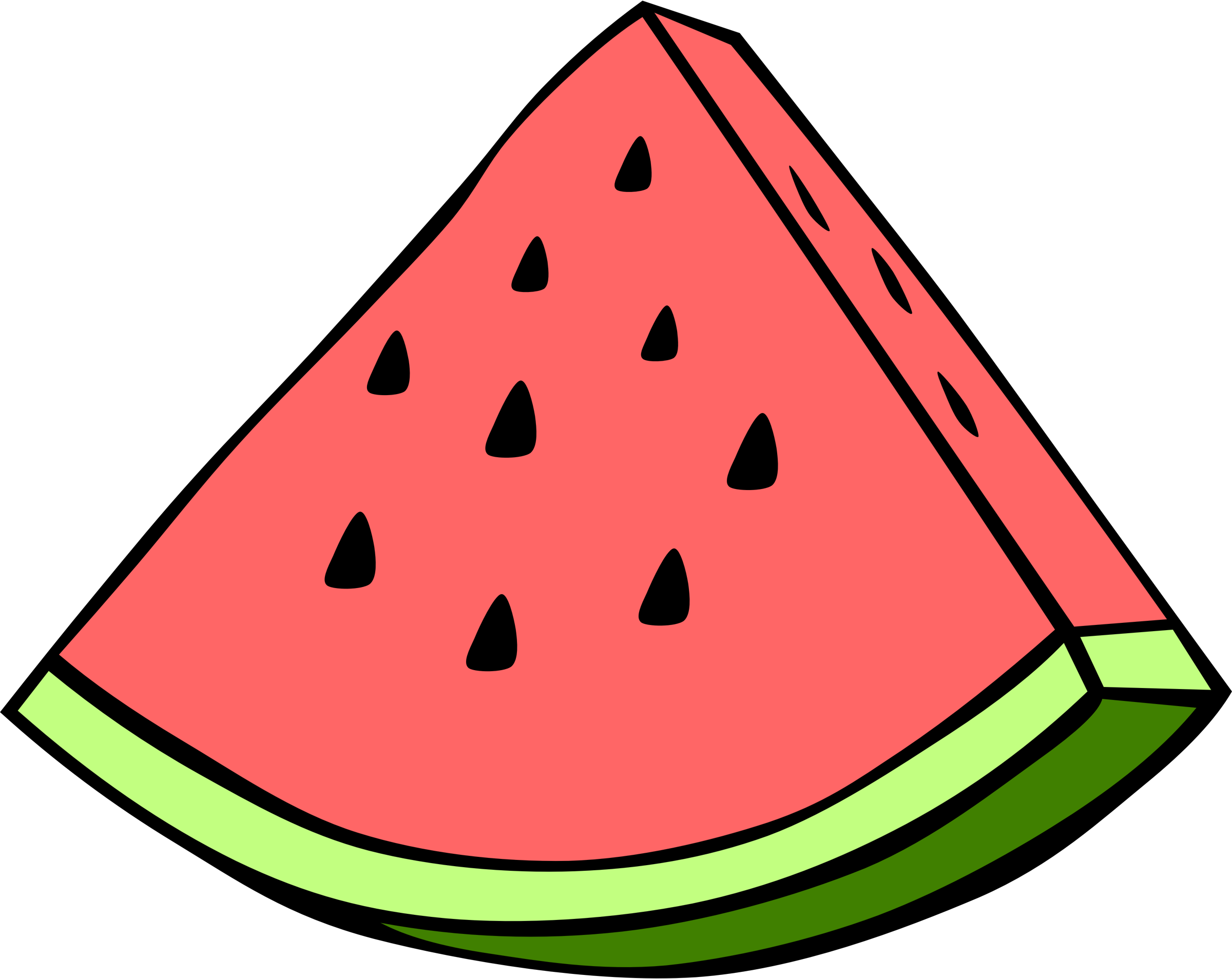 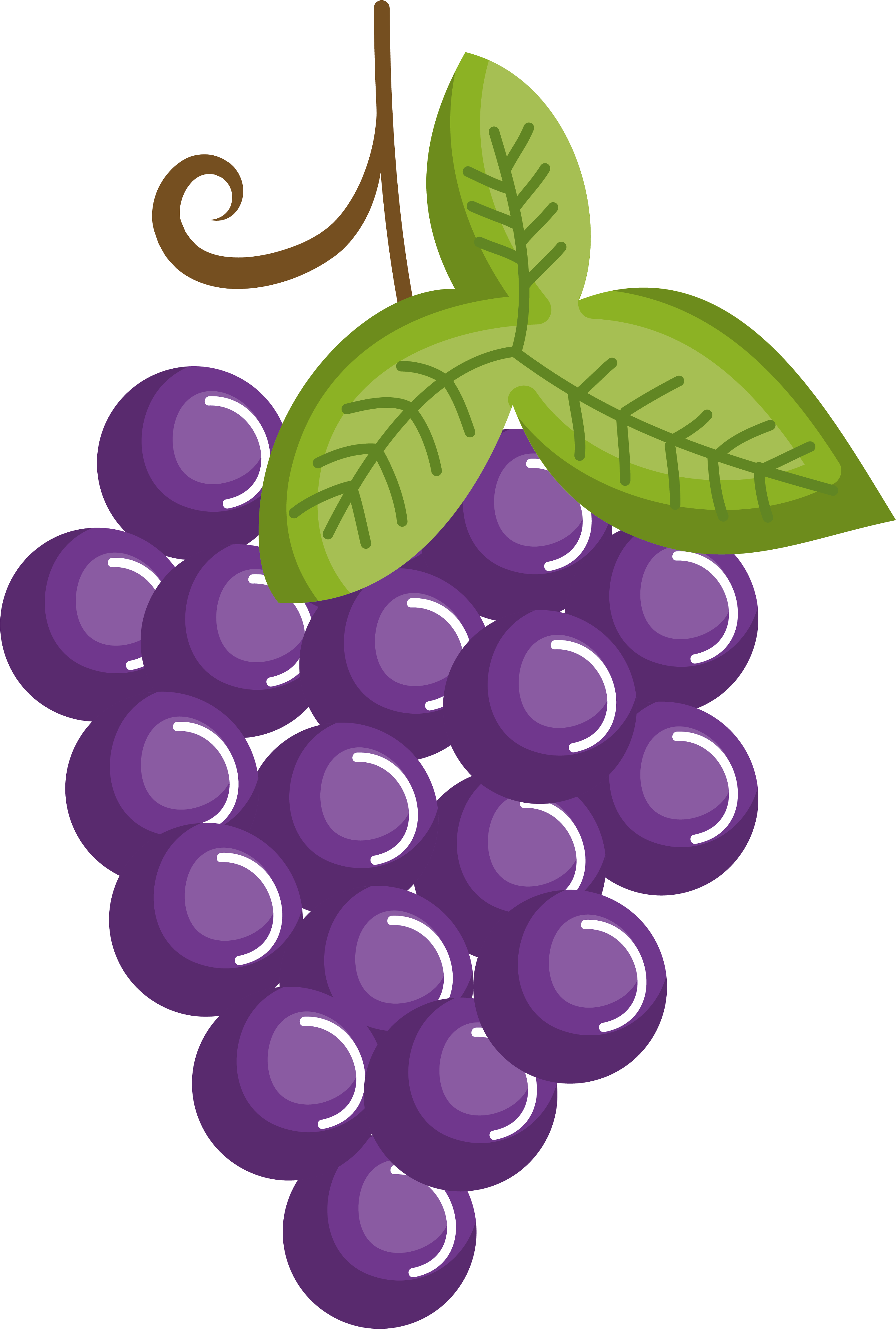 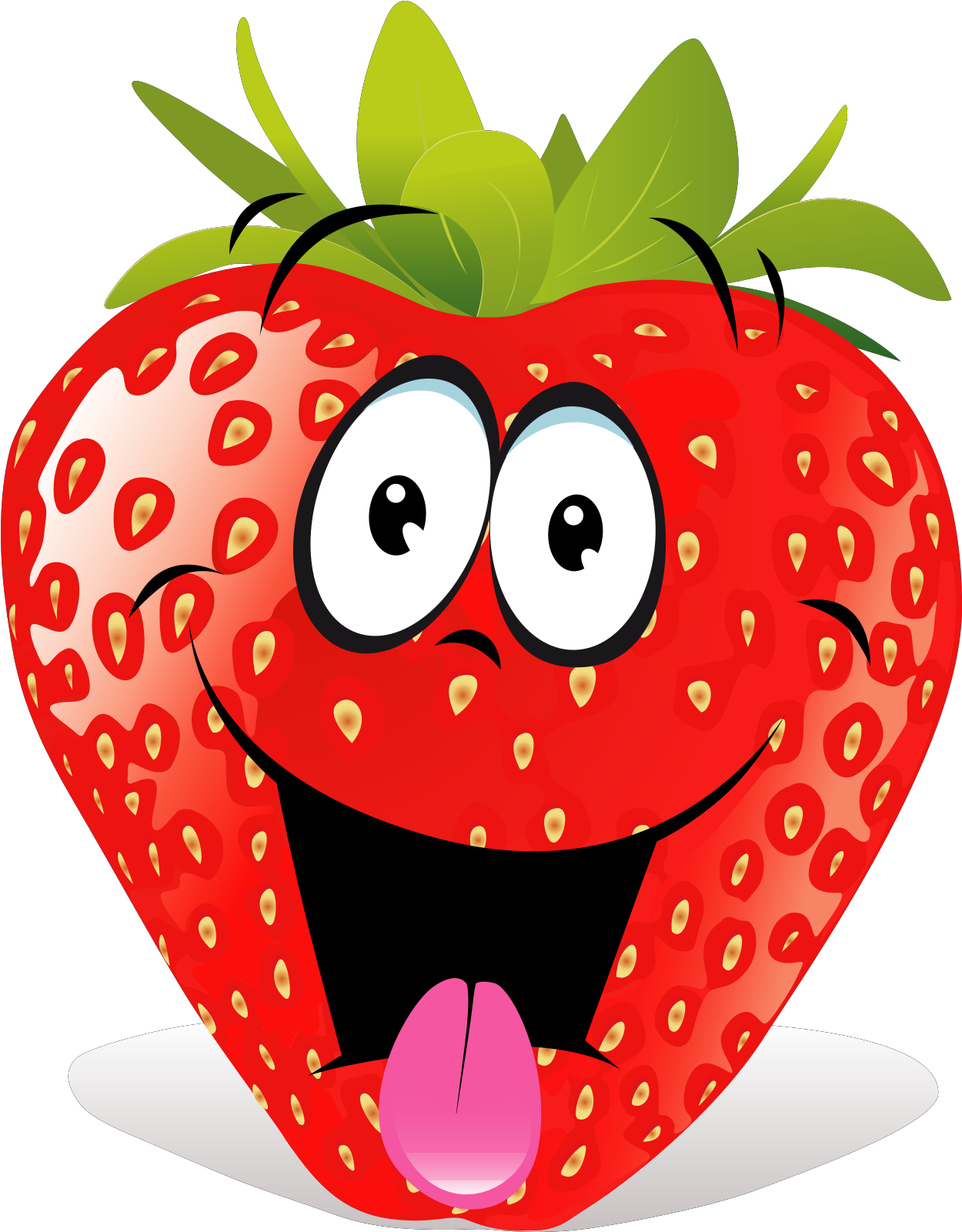 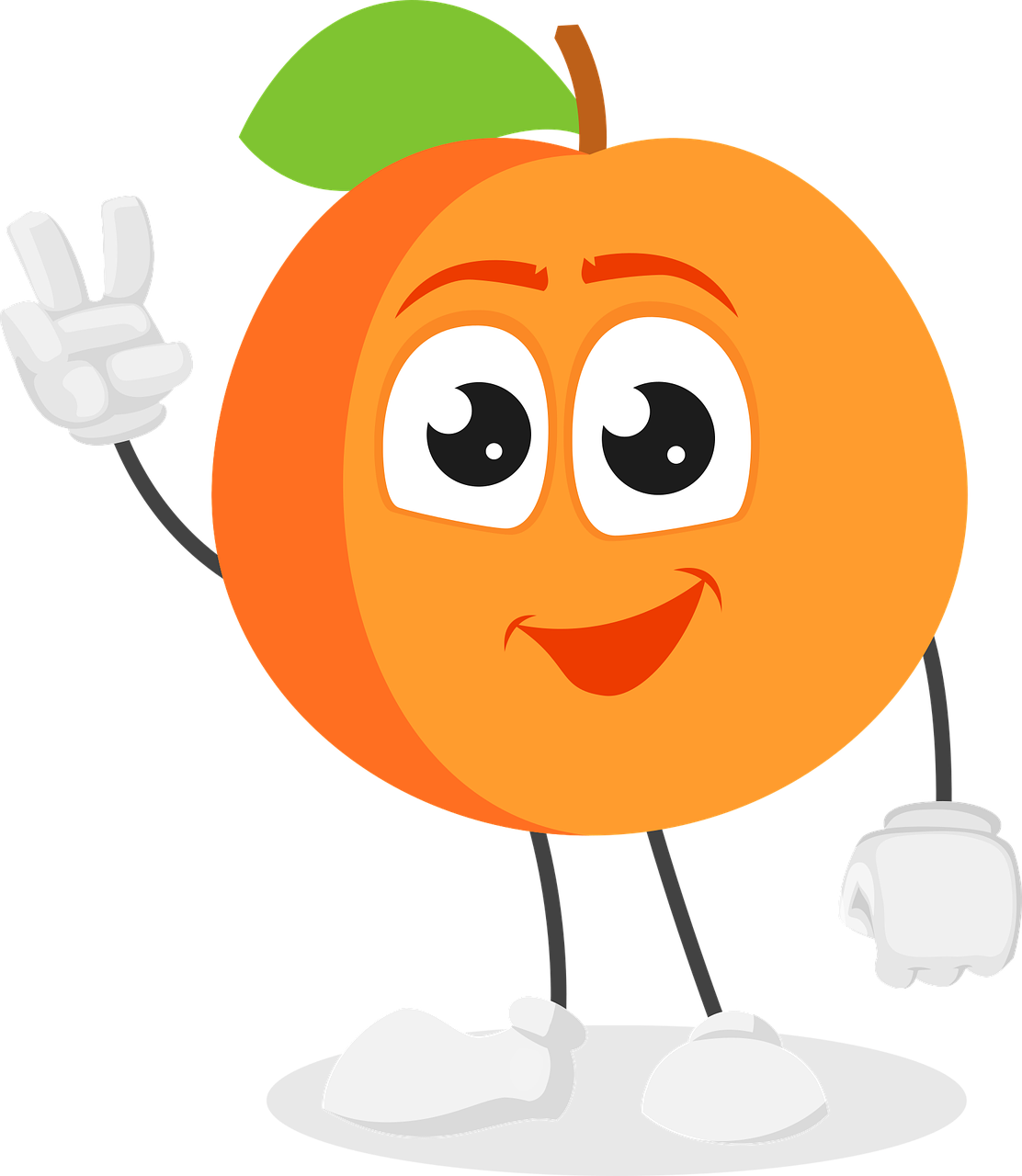 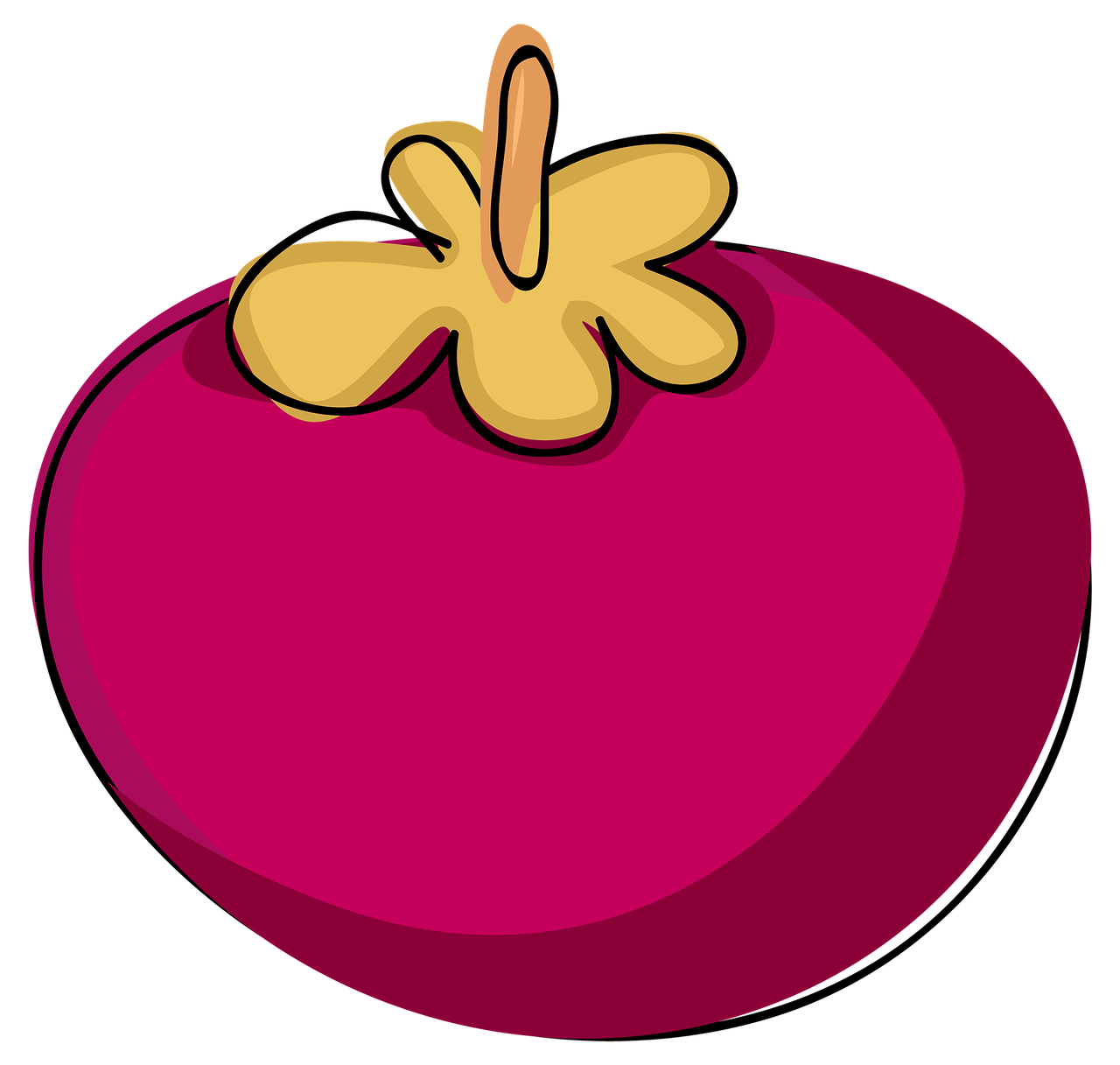 [Speaker Notes: Để HS k làm việc máy móc thì GV nên cho HS chọn ngẫu nhiên một phép tính rồi mời HS đọc kết quả.
Câu mẫu người soạn k để sẵn như sgk mà GV có thể mời 1 hs làm mẫu cho cả lớp xem]
Số?
b)
1
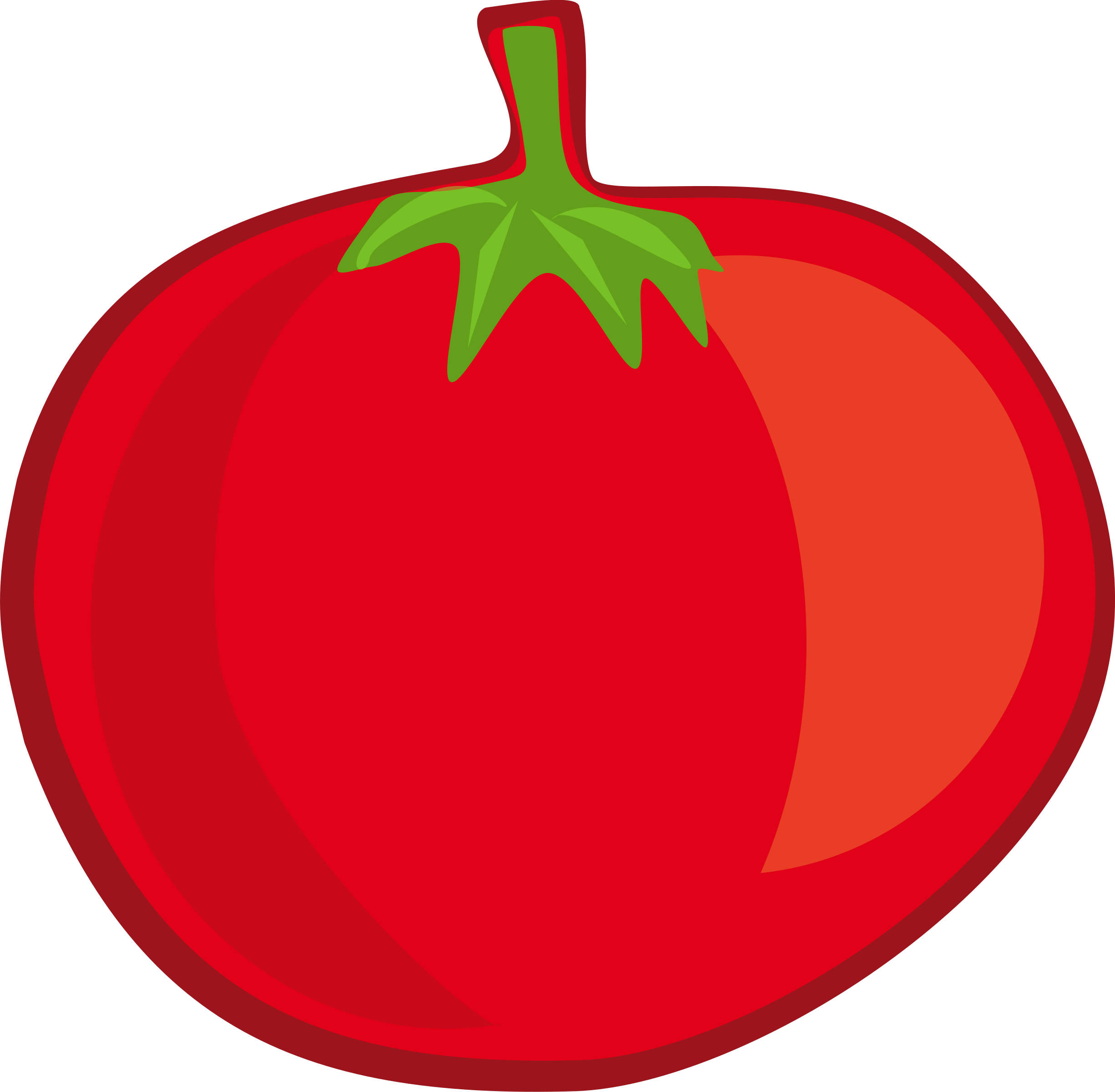 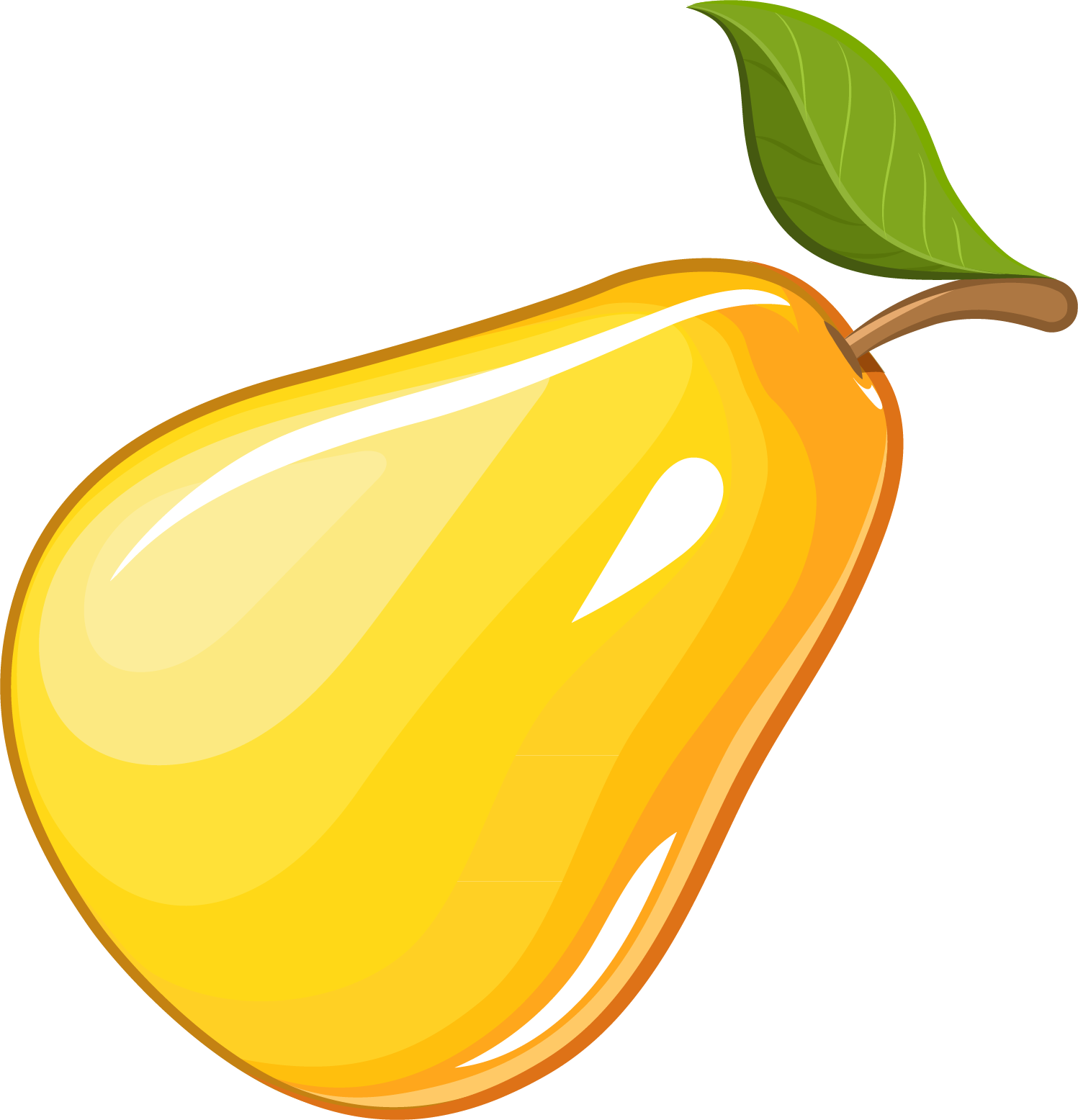 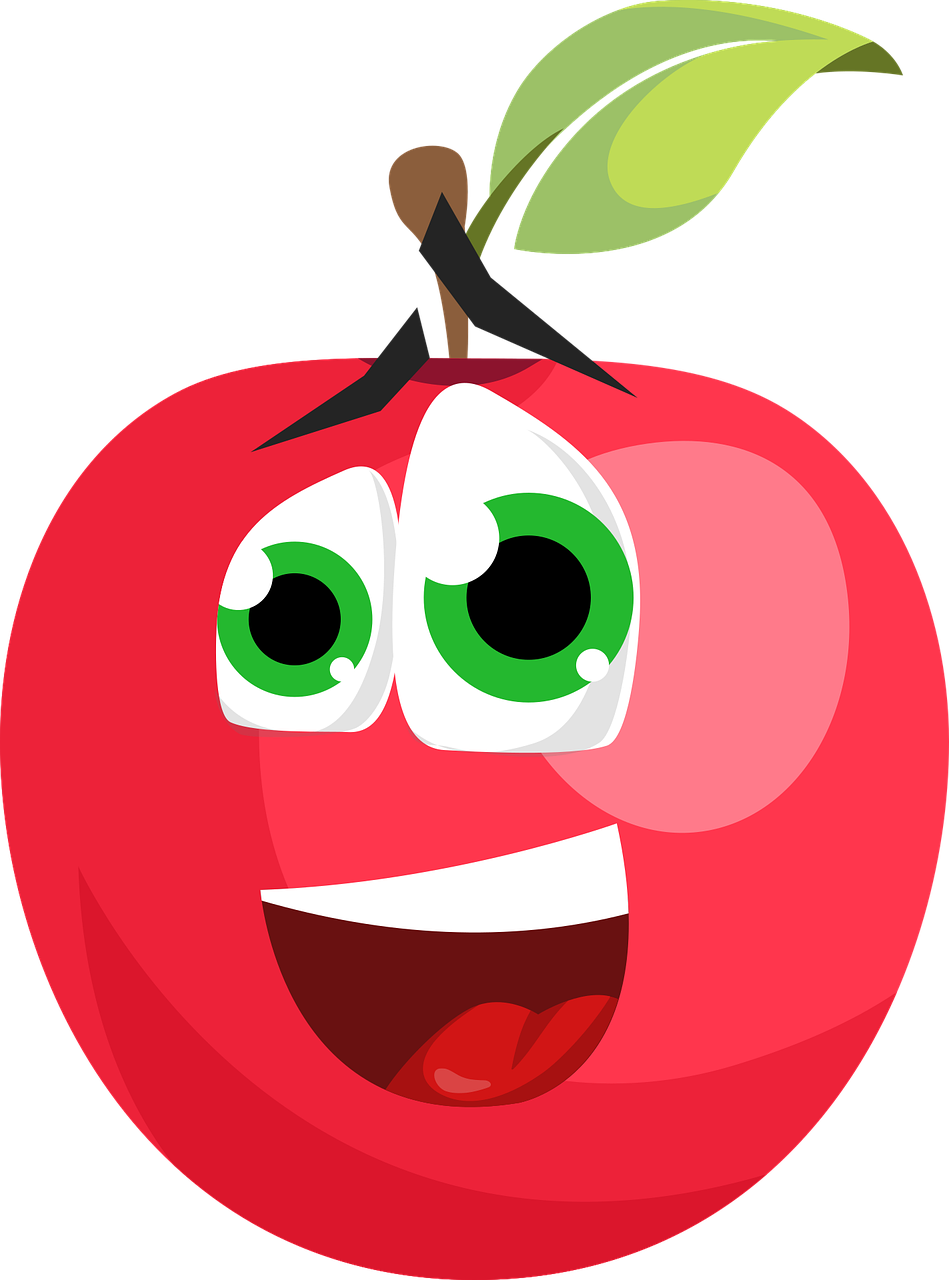 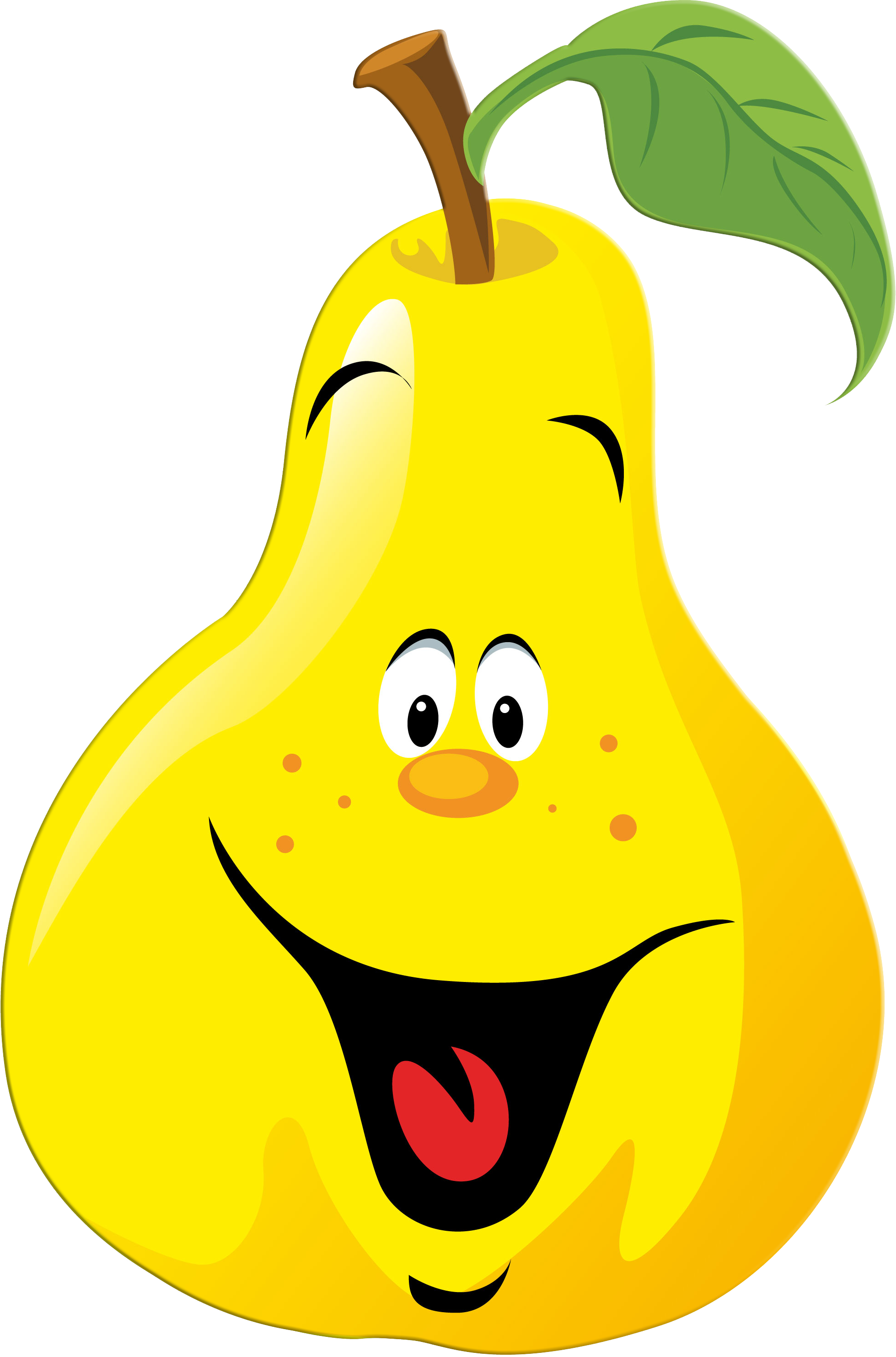 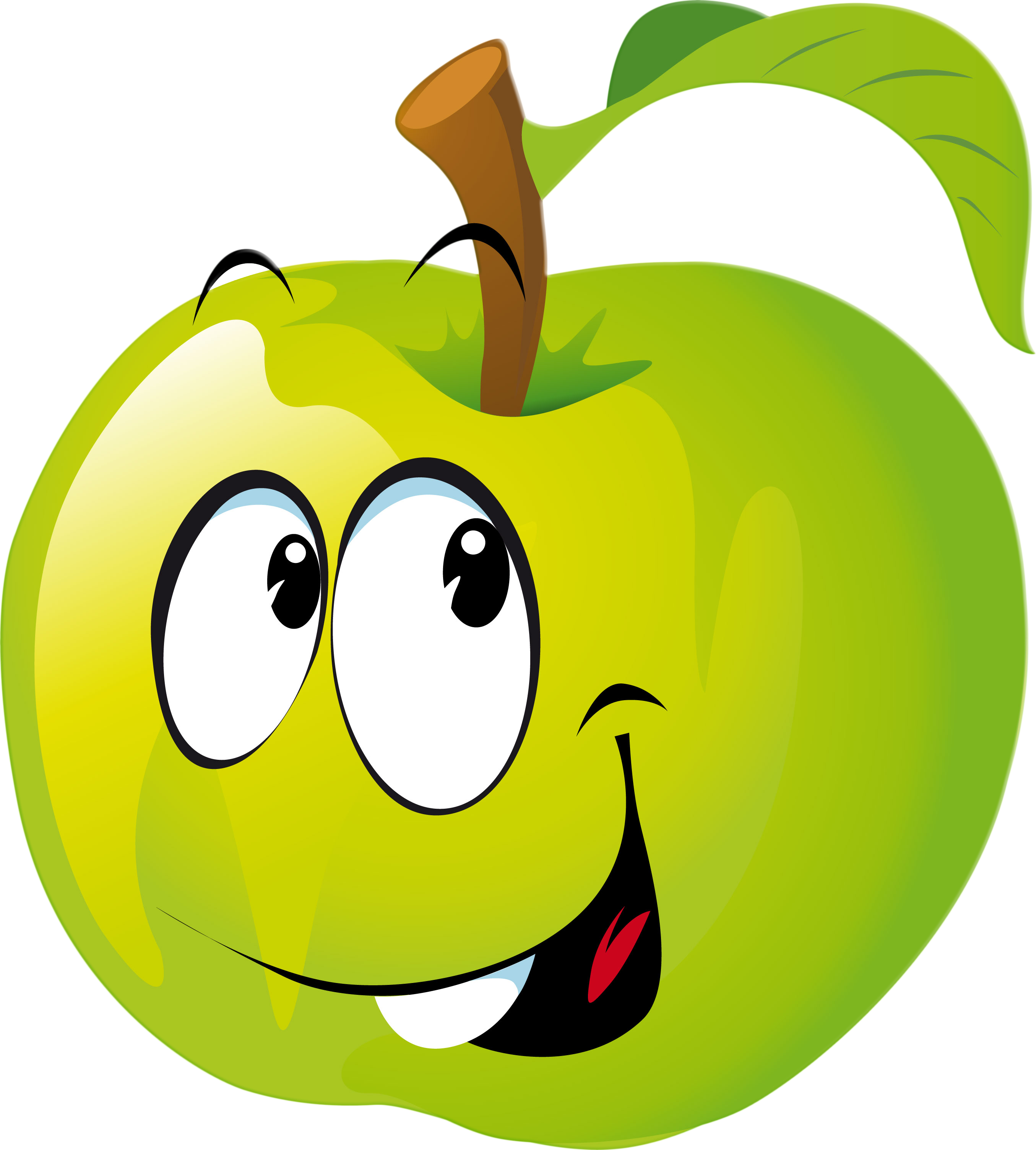 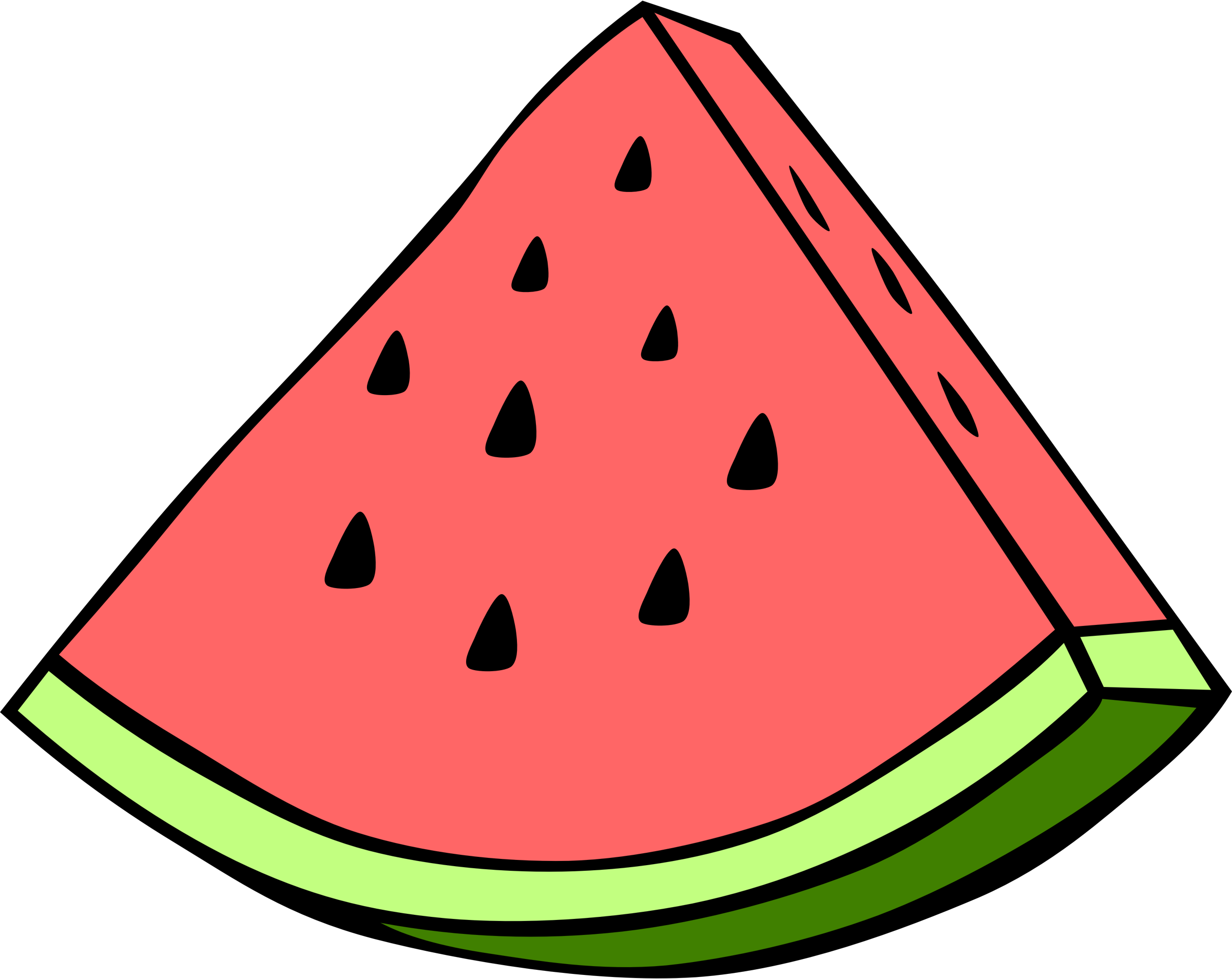 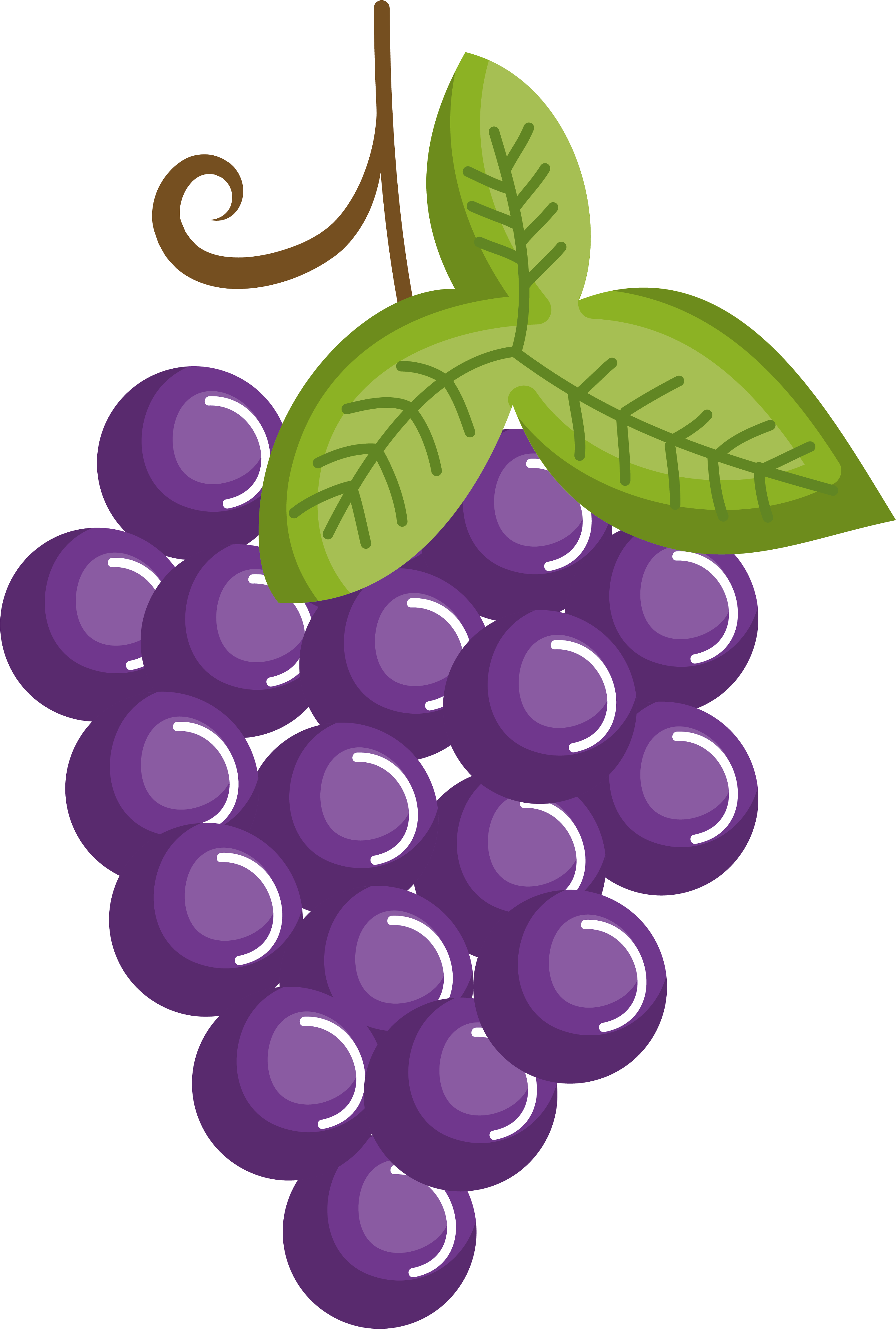 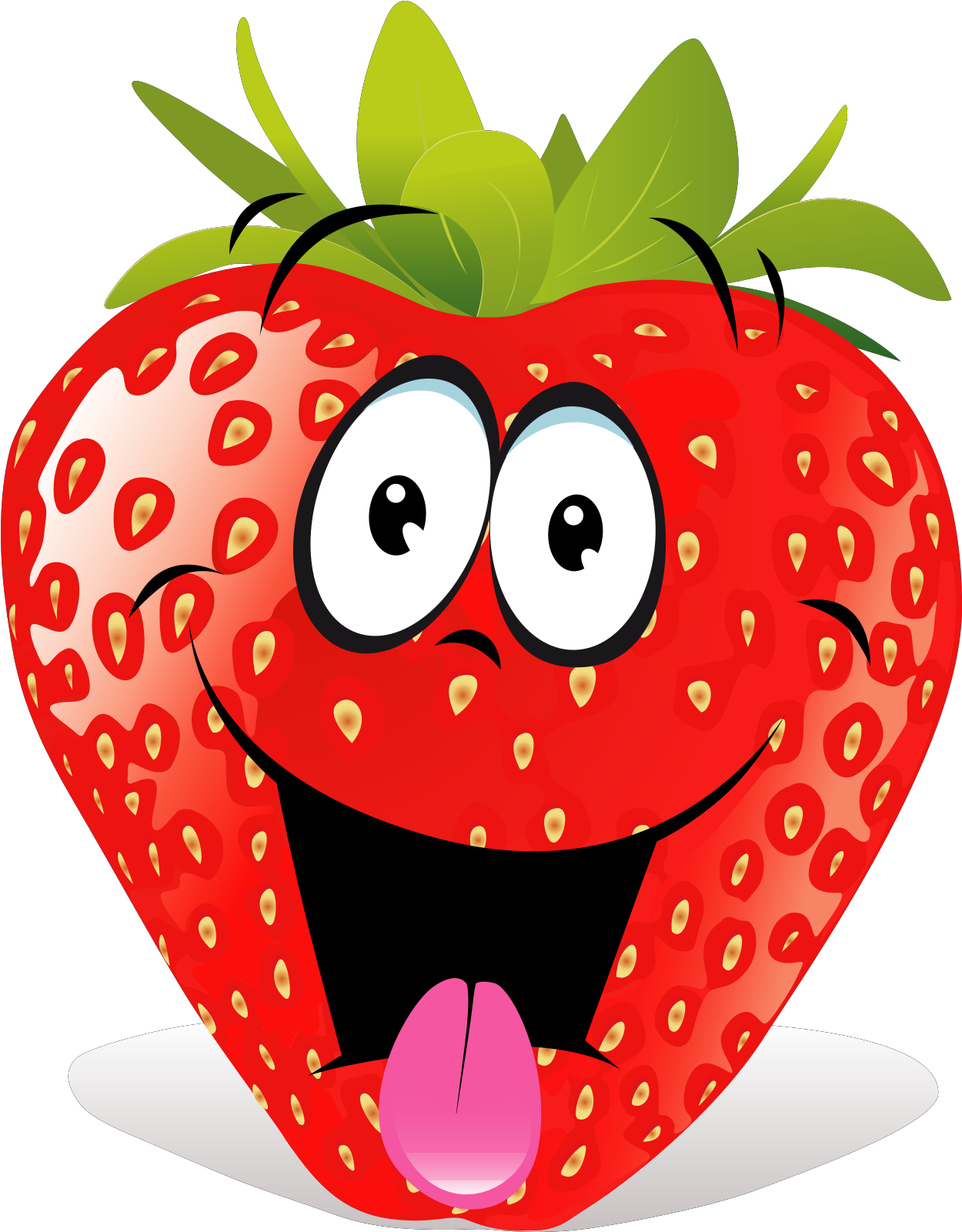 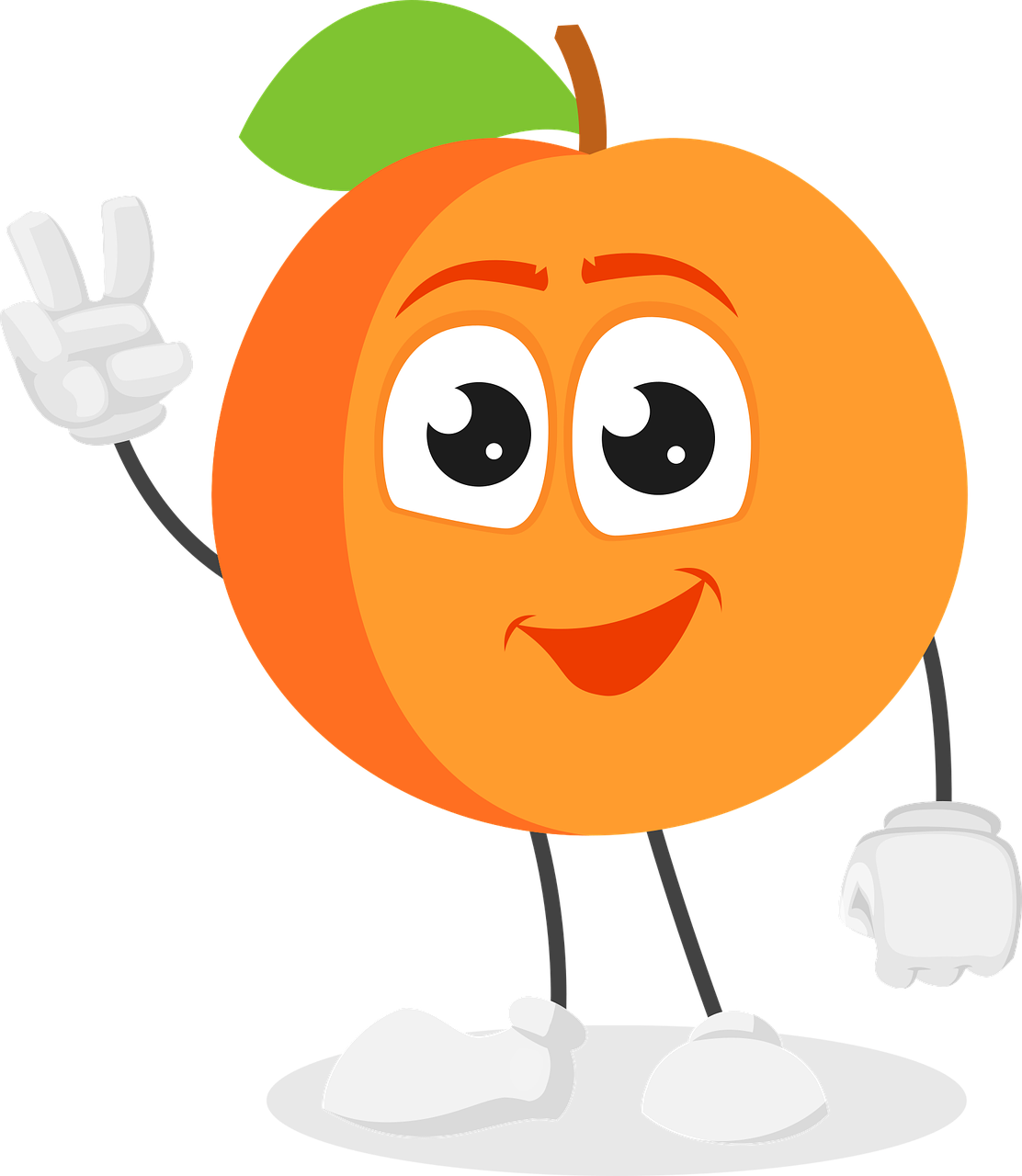 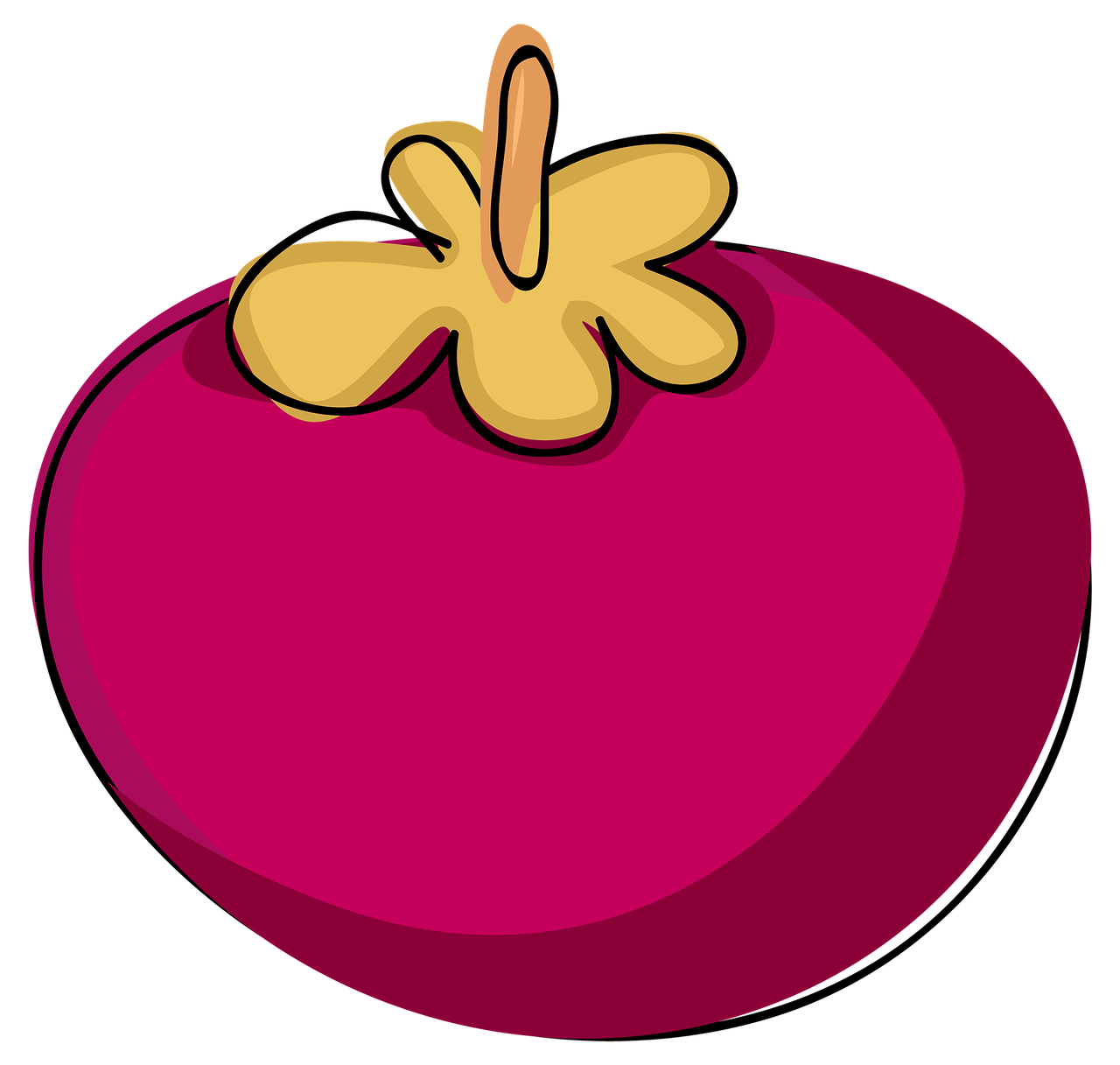 [Speaker Notes: Để HS k làm việc máy móc thì GV nên cho HS chọn ngẫu nhiên một phép tính rồi mời HS đọc kết quả.
Câu mẫu người soạn k để sẵn như sgk mà GV có thể mời 1 hs làm mẫu cho cả lớp xem]
Nêu các số còn thiếu.
a)
2
4
6
8
?
10
?
12
?
14
16
?
18
?
20
2
b)
20
18
16
14
12
10
8
6
4
2
?
?
?
?
?
[Speaker Notes: GV nên cho HS phát hiện quy luật]
Số?
+ 9
x 6
?
12
21
2
3
?
[Speaker Notes: GV nên cho HS phát hiện quy luật]
Có 18 học sinh ngồi vào bàn học, mỗi bàn 2 bạn. Hỏi có bao nhiêu bàn như vậy?
Tóm tắt:
4
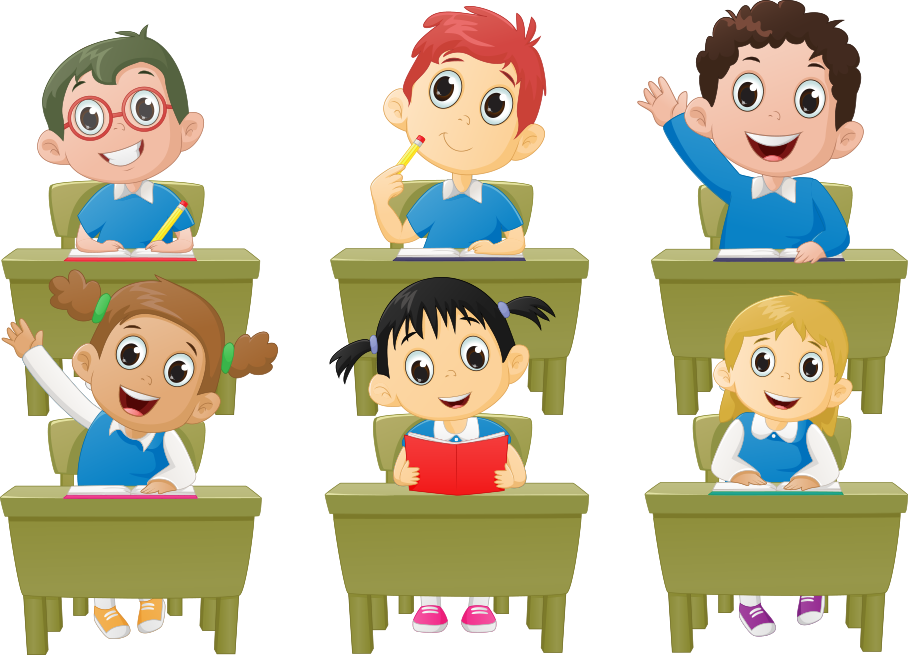 2 học sinh: 1 bàn
18 học sinh: … bàn?
[Speaker Notes: GV cần cho HS thấy được số cần tìm ở đây là thành phần nào trong phép trừ để HS áp dụng lí thuyết hợp lí
Tác giả bộ ppt Toán + Tiếng Việt các lớp 1, 2, 3: Phan Thị Linh – Đà Nẵng
Sđt lh: 0916.604.268
+ Zalo: 0916.604.268
+ Facebook cá nhân: https://www.facebook.com/nhilinh.phan/
+ Nhóm chia sẻ tài liệu: https://www.facebook.com/groups/443096903751589
Hãy liên hệ chính chủ sản phẩm để được hỗ trợ và đồng hành trong suốt năm học nhé!]
Thứ … wgàǀ … κánƑ … wăm 2022
Ôn Ǉập bảng ηân 2;  5,
TǨn:
bảng εia 2;  5
4.
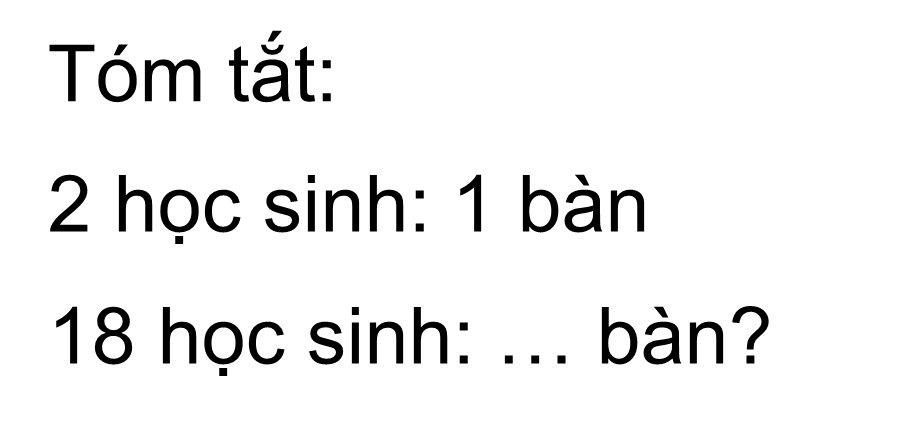 [Speaker Notes: Thầy cô thay thứ ngày vào sao cho phù hợp nhé!]
Bài giải
4.
Có số bàn hǌ ηư vậy là:
18 : 2 = 9 (bàn)
Đáp số: 9 bàn.
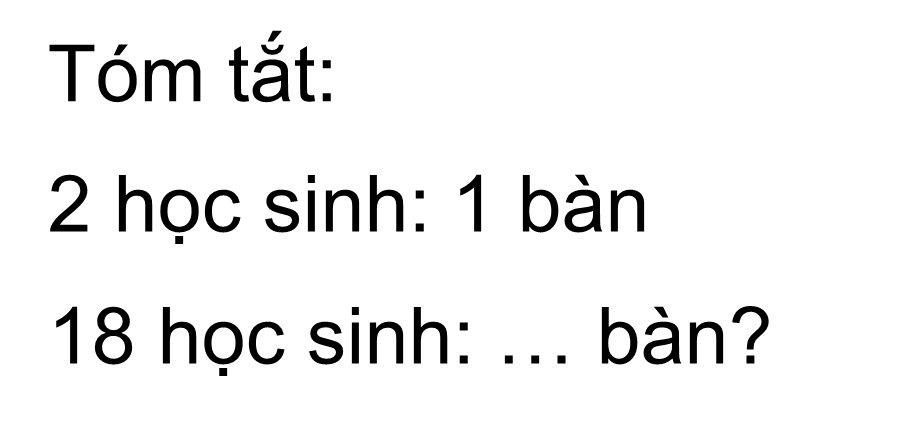 [Speaker Notes: GV nên hdhs chủ động trình bày cân đối, k nên máy móc việc lùi mấy ô]
Trong ngày hội đấu vật đầu xuân có 10 cặp đô vật tham gia thi đấu. Hỏi có bao nhiêu đô vật tham gia thi đấu?
5
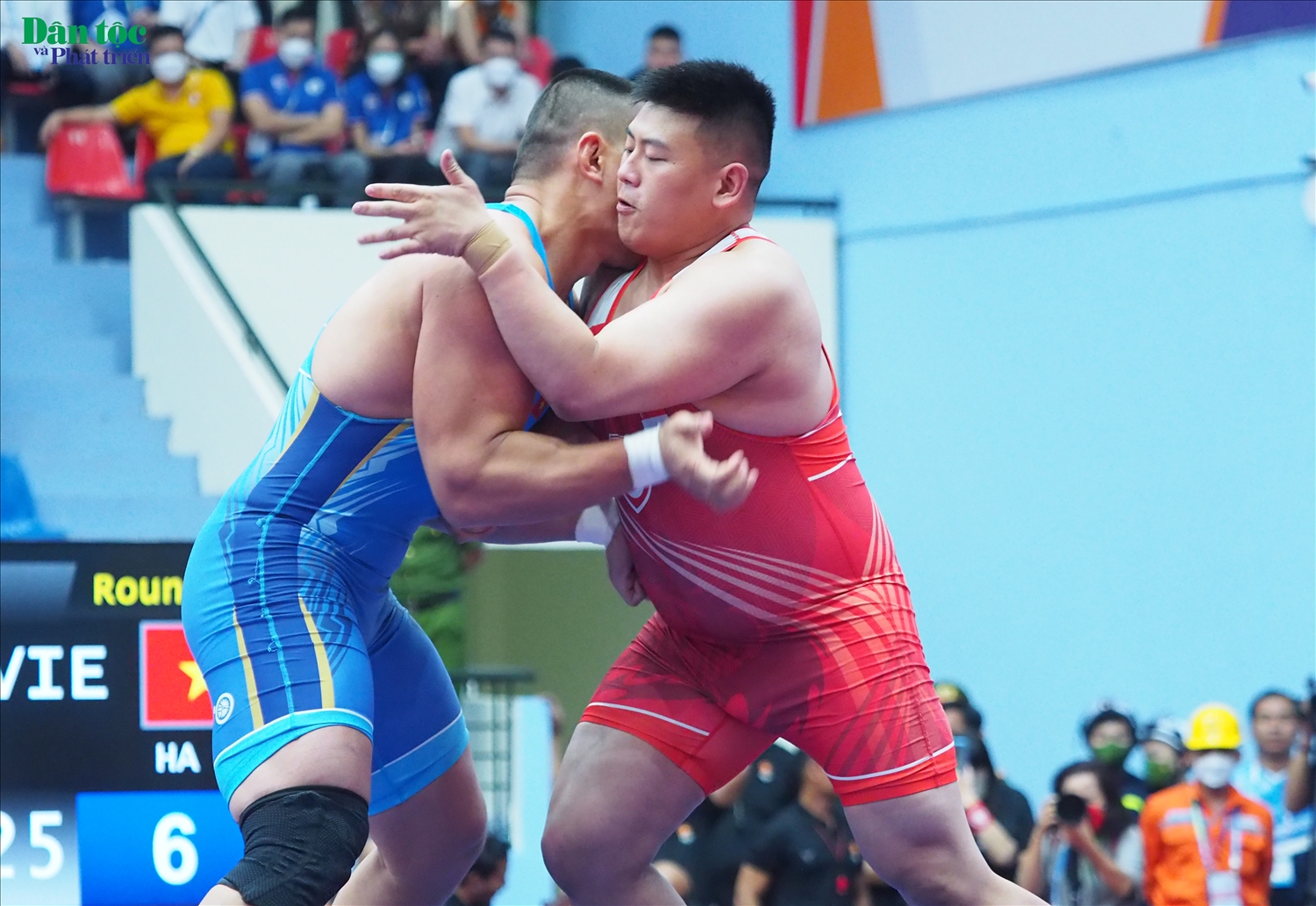 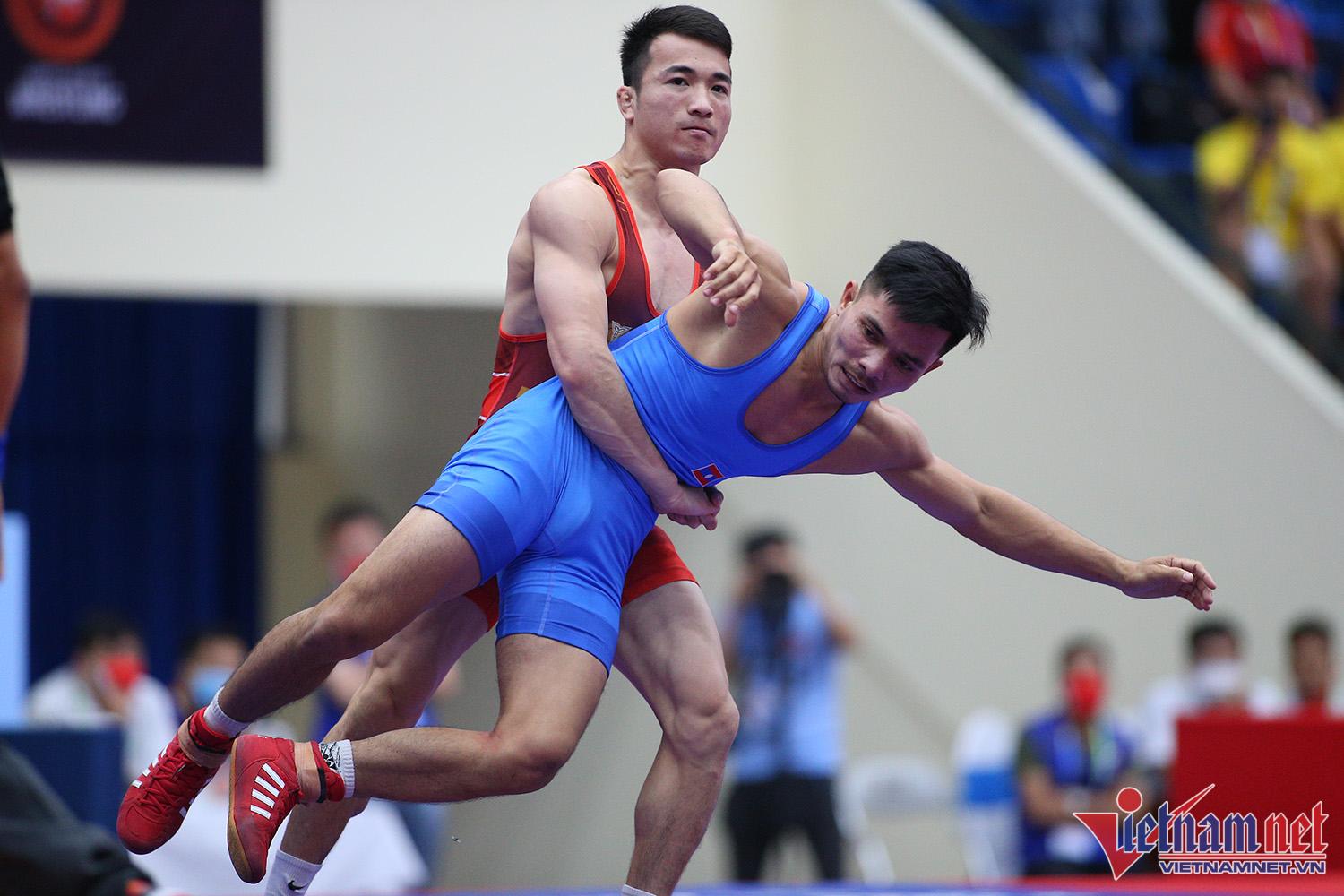 [Speaker Notes: GV cần cho HS thấy được số cần tìm ở đây là thành phần nào trong phép trừ để HS áp dụng lí thuyết hợp lí
Tác giả bộ ppt Toán + Tiếng Việt các lớp 1, 2, 3: Phan Thị Linh – Đà Nẵng
Sđt lh: 0916.604.268
+ Zalo: 0916.604.268
+ Facebook cá nhân: https://www.facebook.com/nhilinh.phan/
+ Nhóm chia sẻ tài liệu: https://www.facebook.com/groups/443096903751589
Hãy liên hệ chính chủ sản phẩm để được hỗ trợ và đồng hành trong suốt năm học nhé!]
Bài giải
5.
Có số đô vật Ǉhi đấu là:
10 x 2 = 20 (đô vật)
Đáp số: 20 đô vật.
[Speaker Notes: GV nên hdhs chủ động trình bày cân đối, k nên máy móc việc lùi mấy ô]
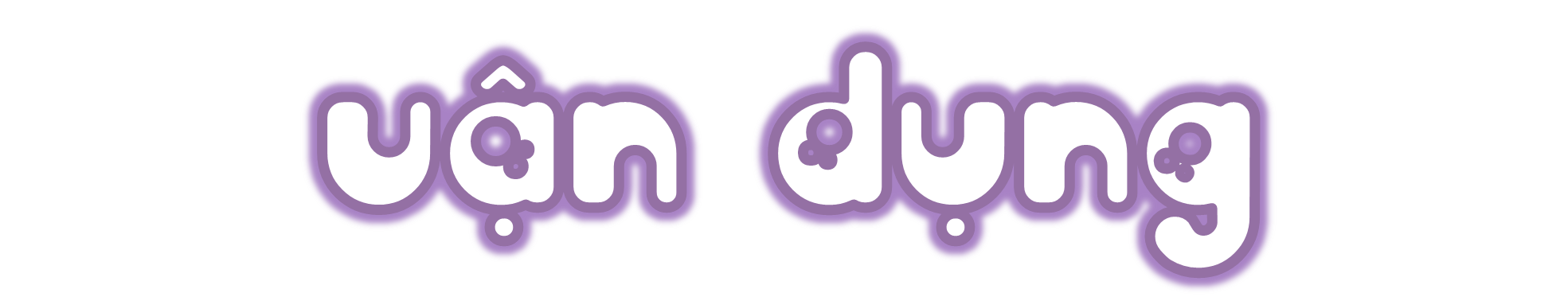 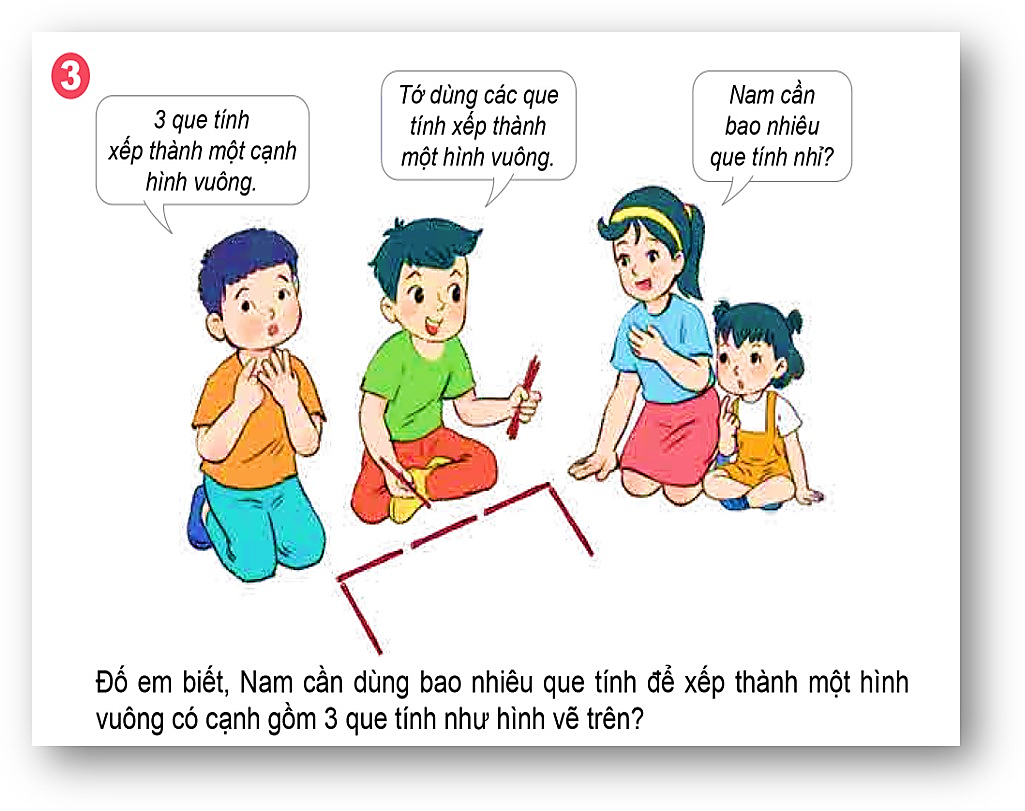 [Speaker Notes: Tác giả bộ ppt Toán + Tiếng Việt các lớp 1, 2, 3: Phan Thị Linh – Đà Nẵng
Sđt lh: 0916.604.268
+ Zalo: 0916.604.268
+ Facebook cá nhân: https://www.facebook.com/nhilinh.phan/
+ Nhóm chia sẻ tài liệu: https://www.facebook.com/groups/443096903751589
Hãy liên hệ chính chủ sản phẩm để được hỗ trợ và đồng hành trong suốt năm học nhé!]
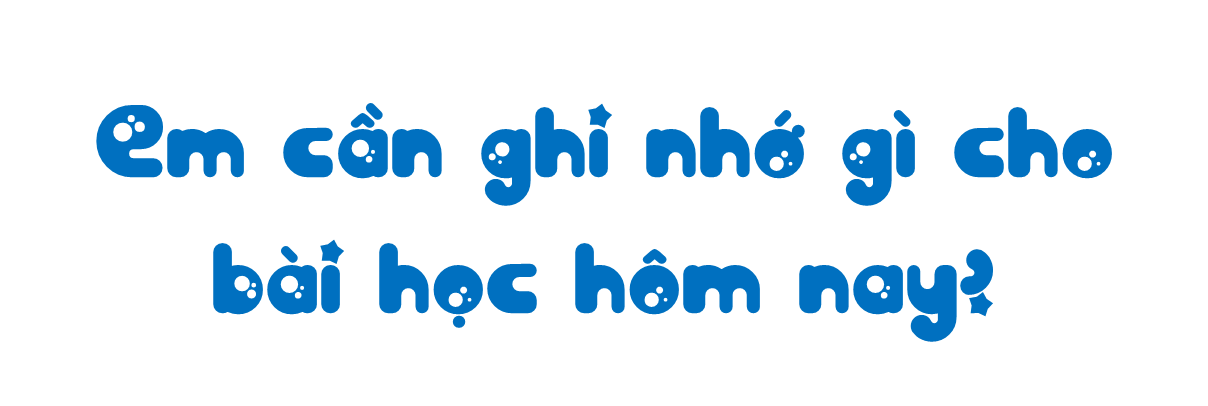 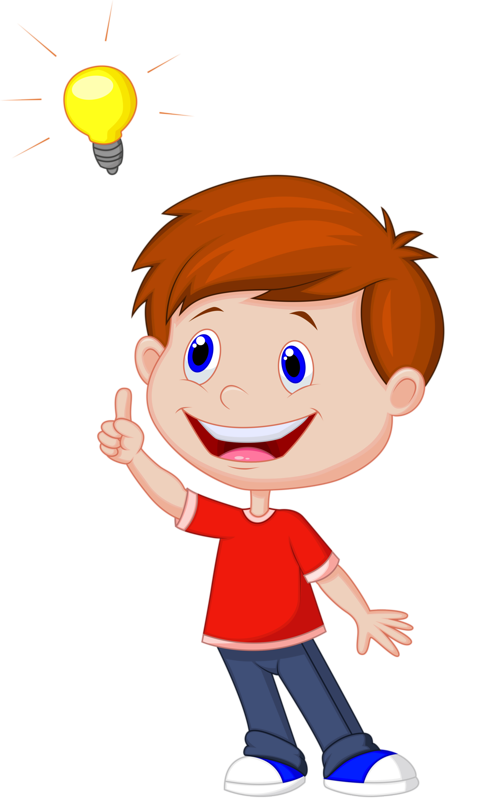 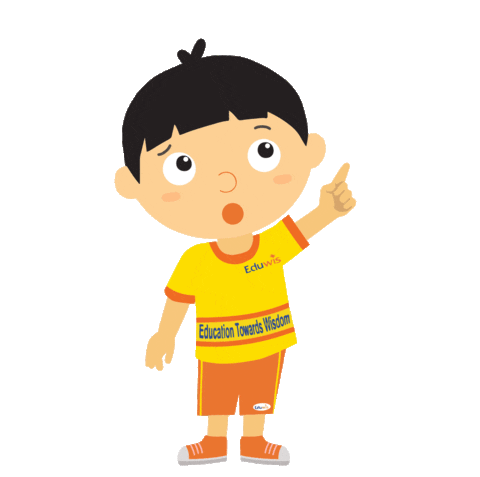 [Speaker Notes: GV cùng HS chốt lại kiến thức bài học. Có thể mời HS chốt trước rồi GV chốt sau ạ]
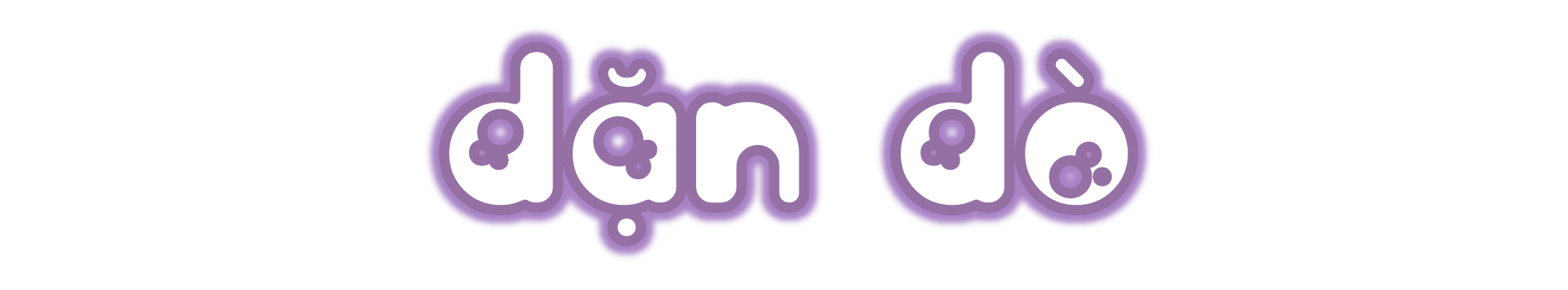 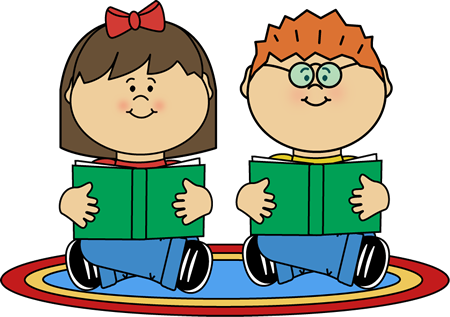 Dặn dò
[Speaker Notes: Tác giả bộ ppt Toán + Tiếng Việt các lớp 1, 2, 3: Phan Thị Linh – Đà Nẵng
Sđt lh: 0916.604.268
+ Zalo: 0916.604.268
+ Facebook cá nhân: https://www.facebook.com/nhilinh.phan/
+ Nhóm chia sẻ tài liệu: https://www.facebook.com/groups/443096903751589
Hãy liên hệ chính chủ sản phẩm để được hỗ trợ và đồng hành trong suốt năm học nhé!]